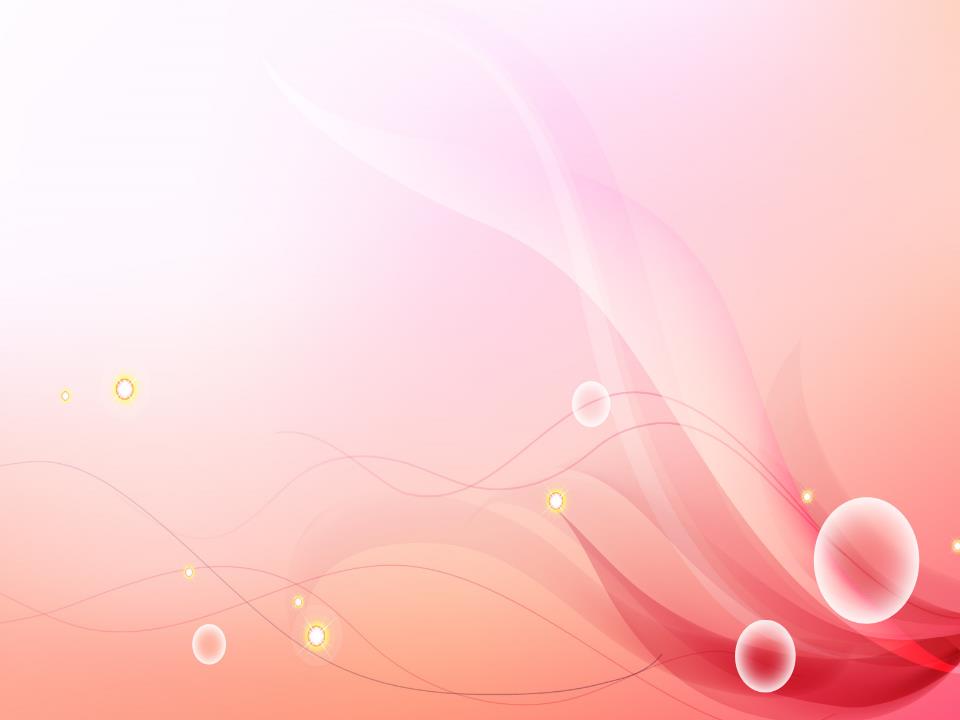 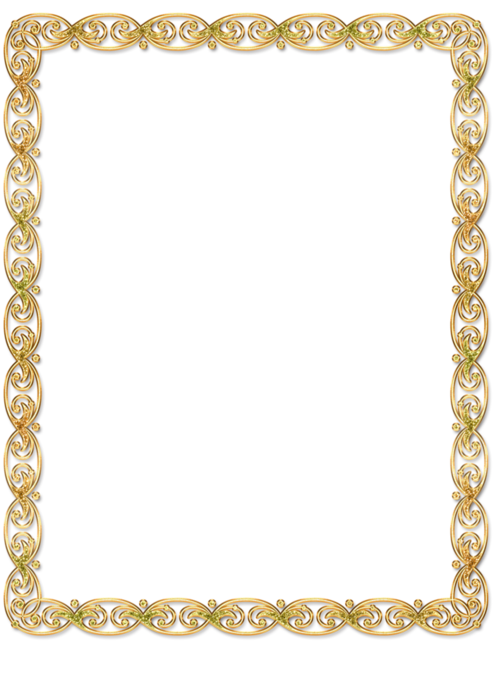 Таймырское муниципальное казенное дошкольное образовательное учреждение «Хатангский   детский  сад  комбинированного вида  «Снежинка»
ПОРТФОЛИО
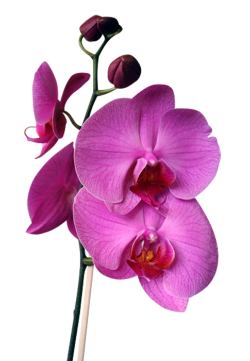 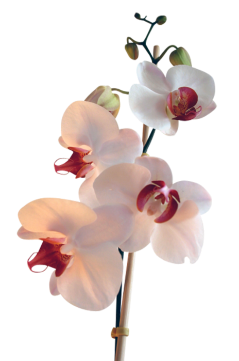 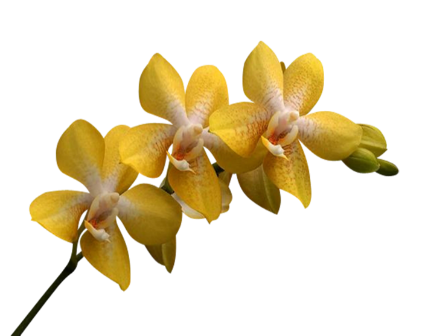 Воспитателя
с.п. Хатанга – 2019г.
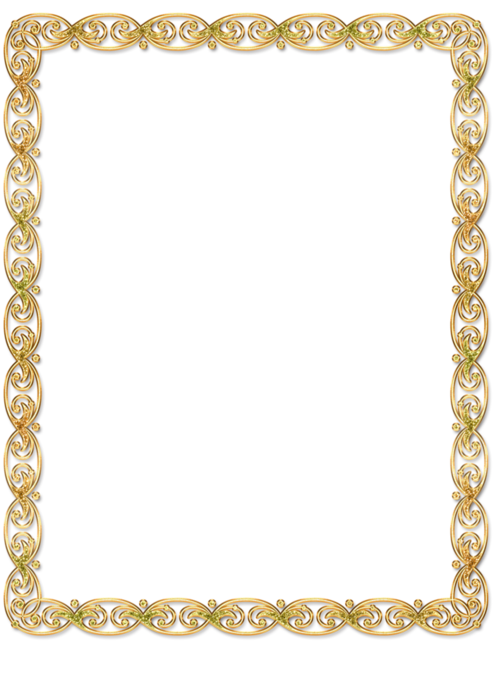 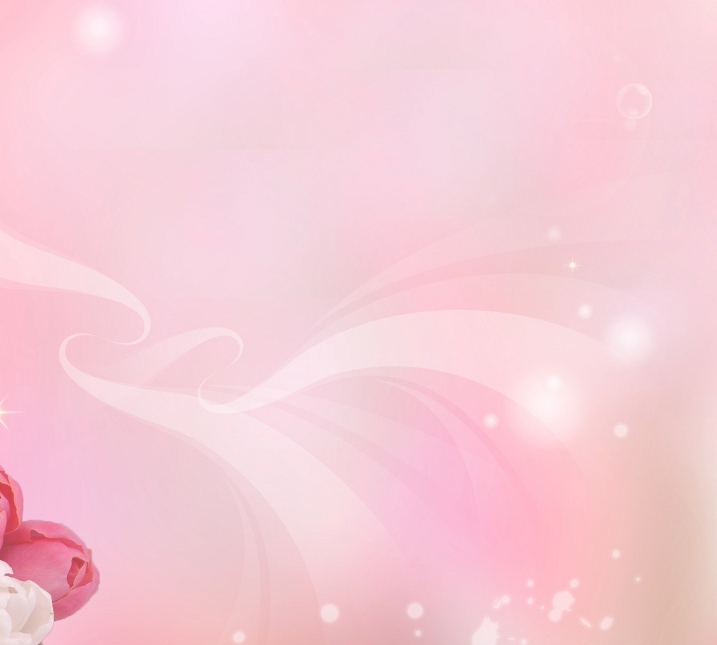 Бекирова Кристина Сергеевна
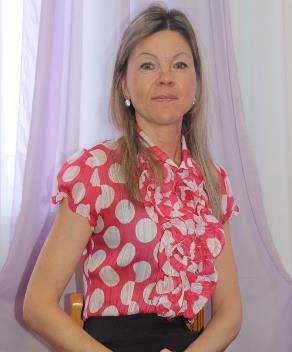 Год и дата рождения:   04.01.1972
Место  рождения:  с. Хатанга
Образование:  высшее
Красноярский государственный педагогический университет
В 1995 г.
Специальность  - «Педагогика и методика начального обучения», учитель начальных классов
Общий трудовой стаж: 28
Стаж работы в системе образования:  
26 лет
 Квалификационная категория:  первая
Дата аттестации:  28.03.2018 г.
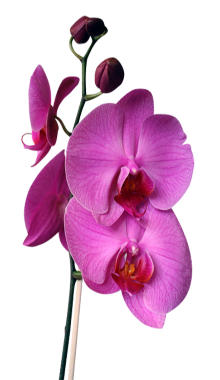 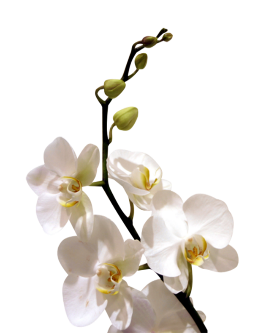 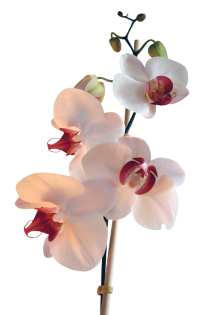 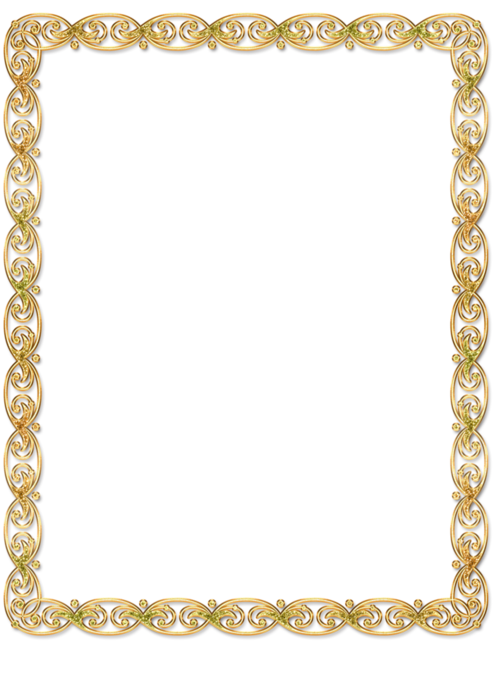 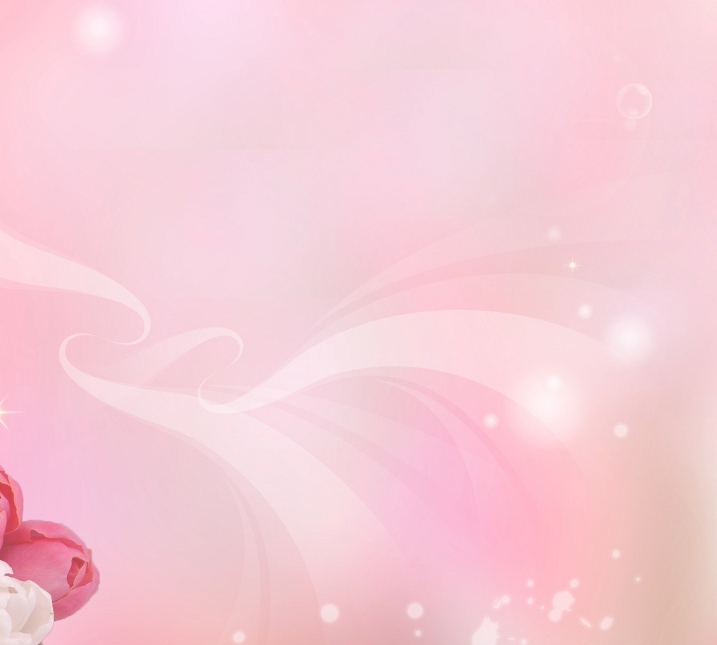 Профессиональная карта
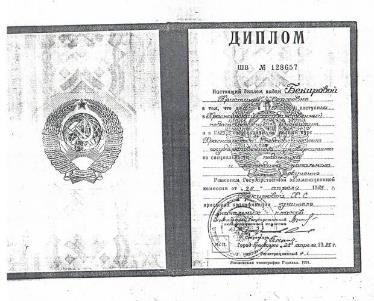 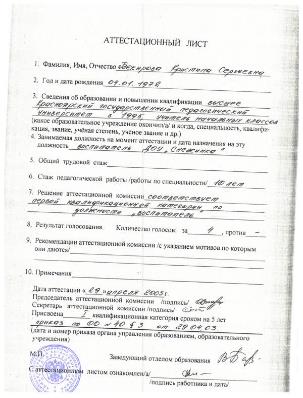 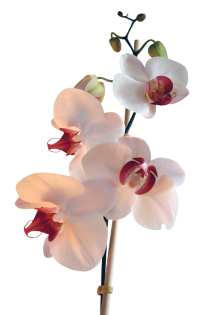 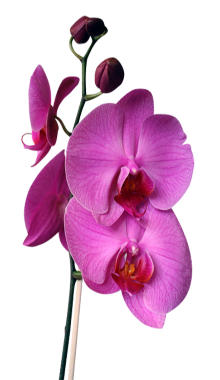 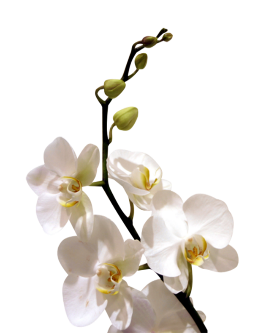 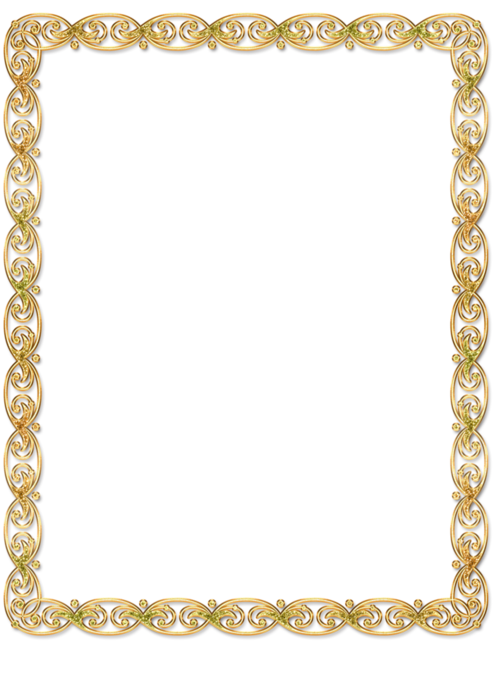 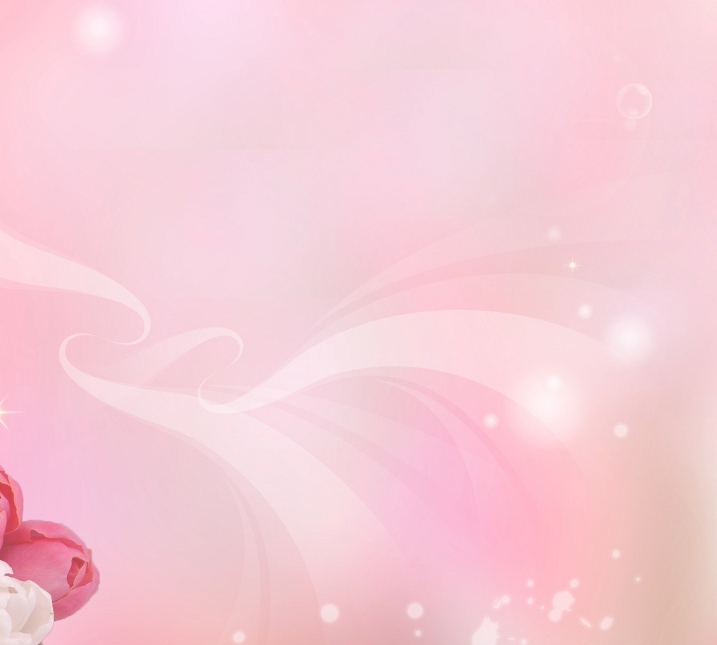 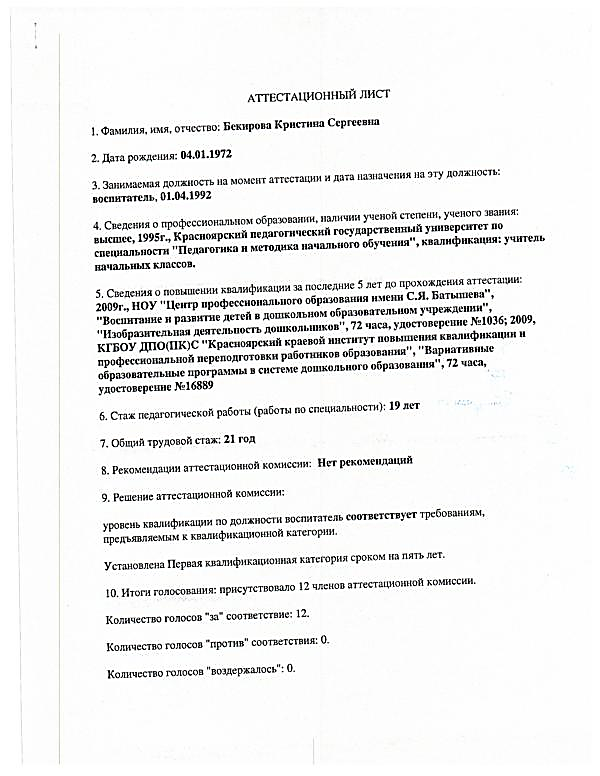 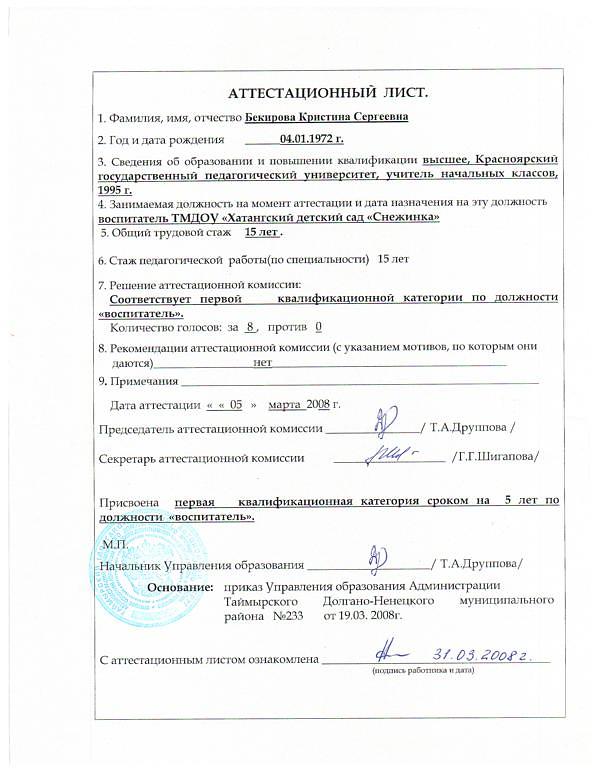 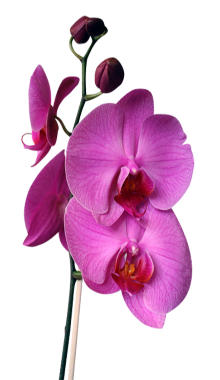 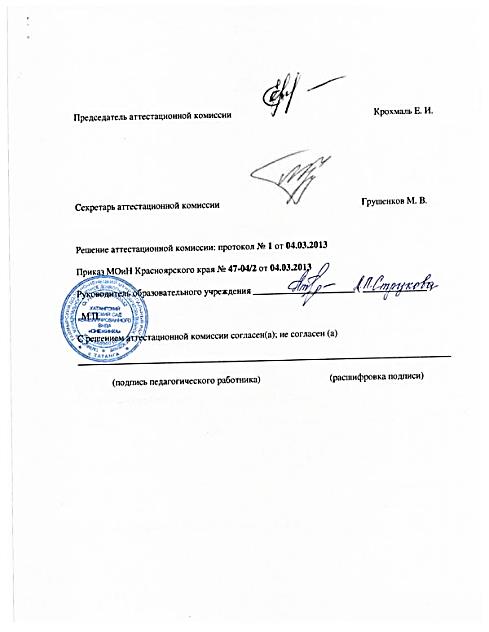 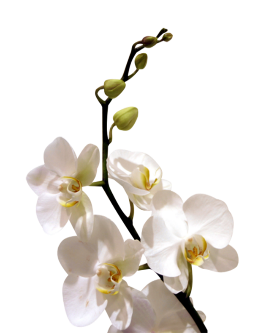 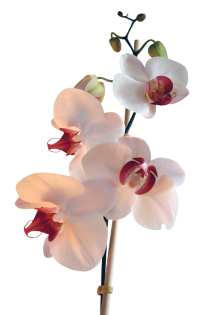 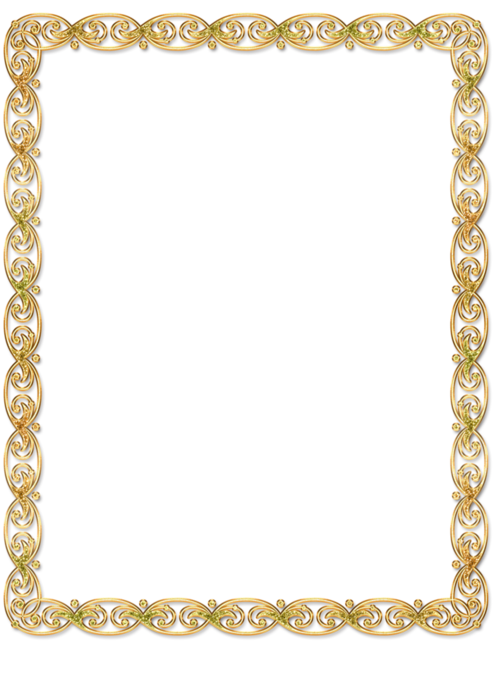 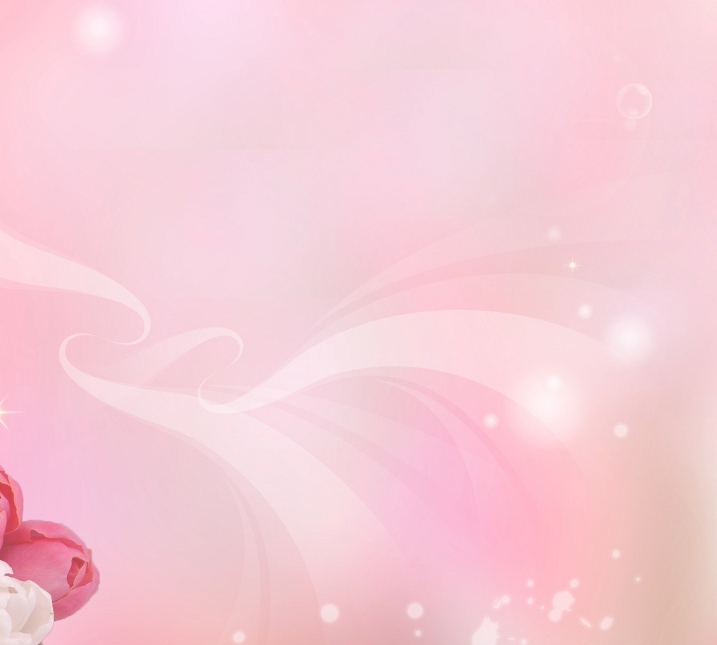 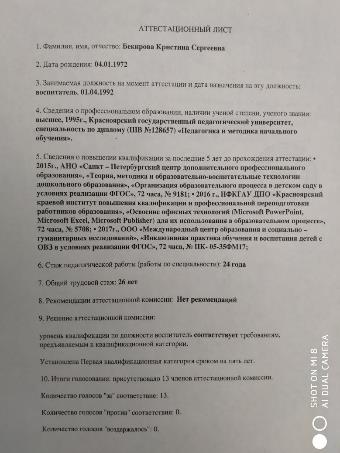 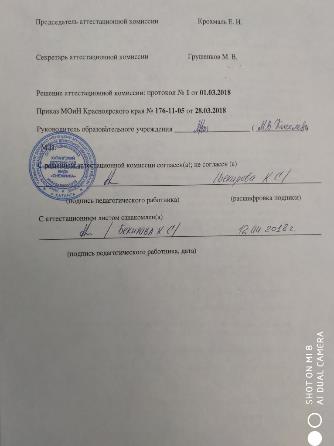 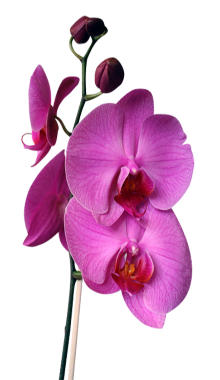 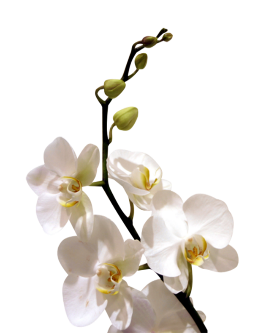 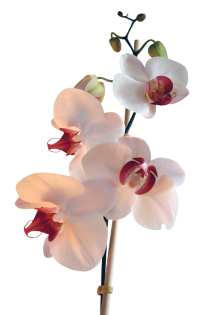 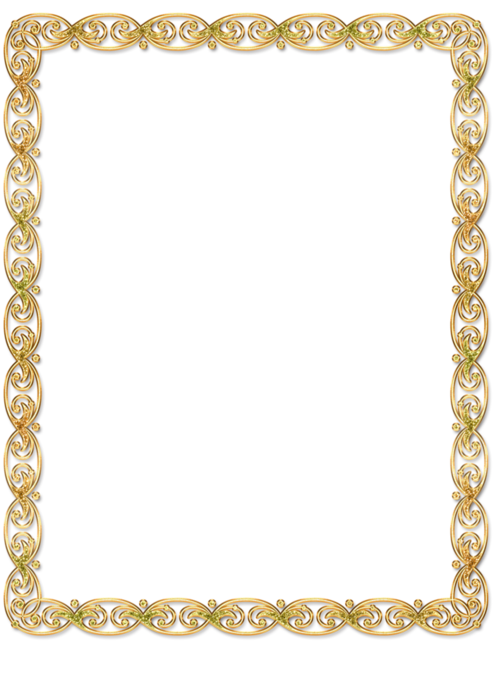 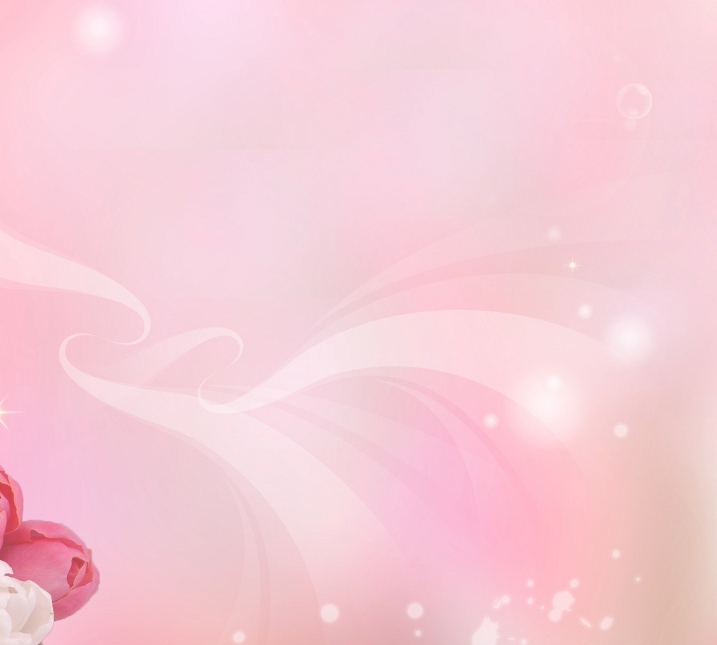 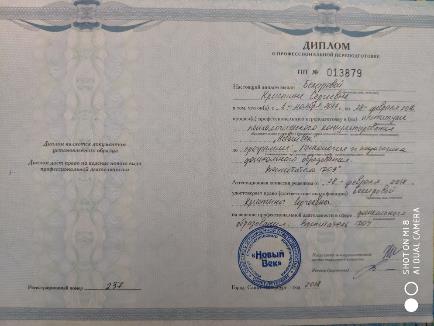 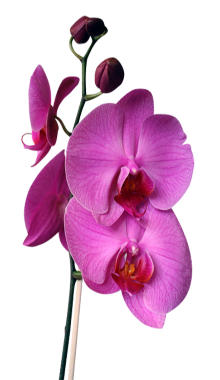 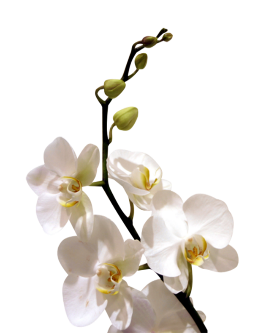 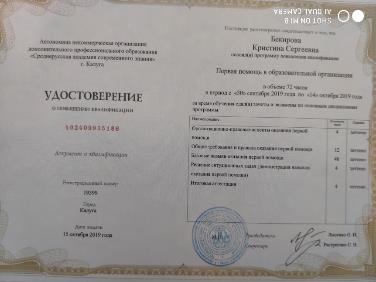 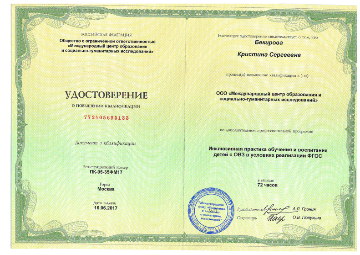 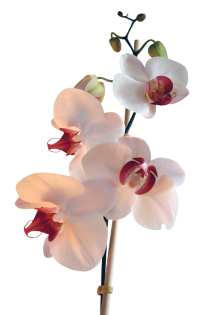 Стать равноправным партнёром для родителей и совместно с семьёй создать необходимые условия для воспитания здорового, успешного, умеющего самостоятельно мыслить ребёнка, ребёнка открытого миру
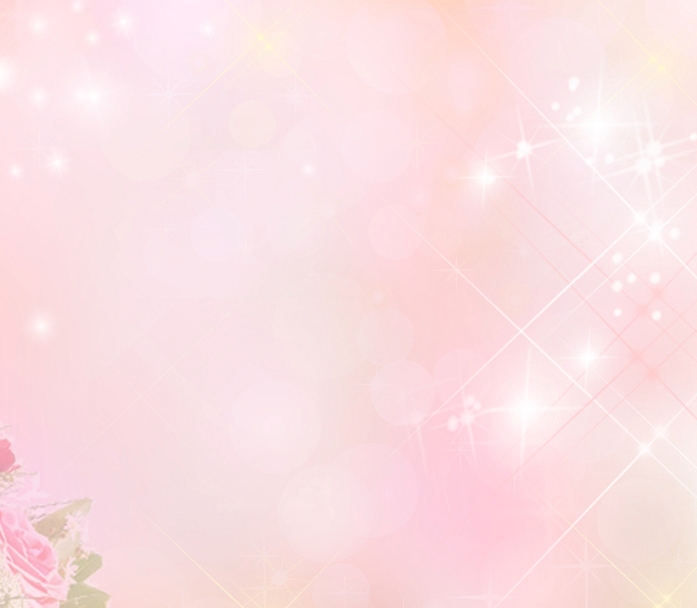 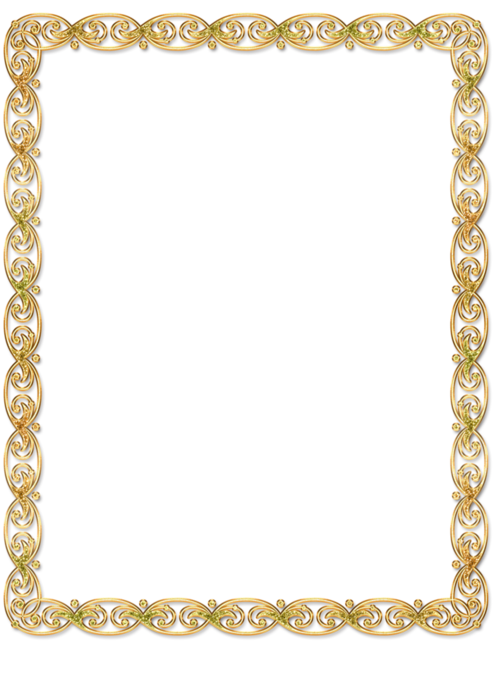 Педагогическое кредо
Стать равноправным партнёром 
для родителей и совместно с 
семьёй создать необходимые условия 
для воспитания здорового, 
Успешного, умеющего
      самостоятельно 
                             мыслить ребёнка, 
                                ребёнка 
   открытого
 миру.
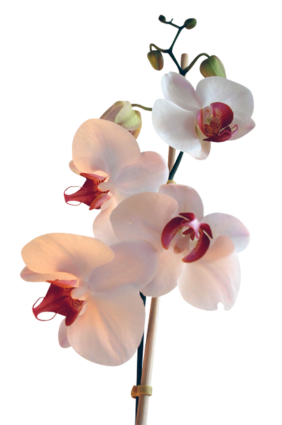 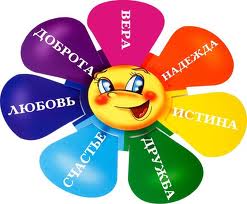 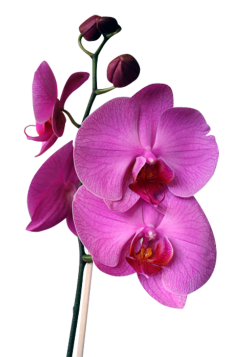 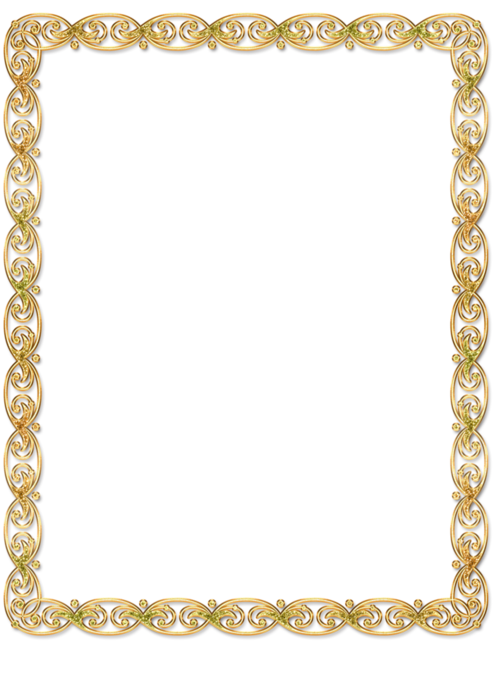 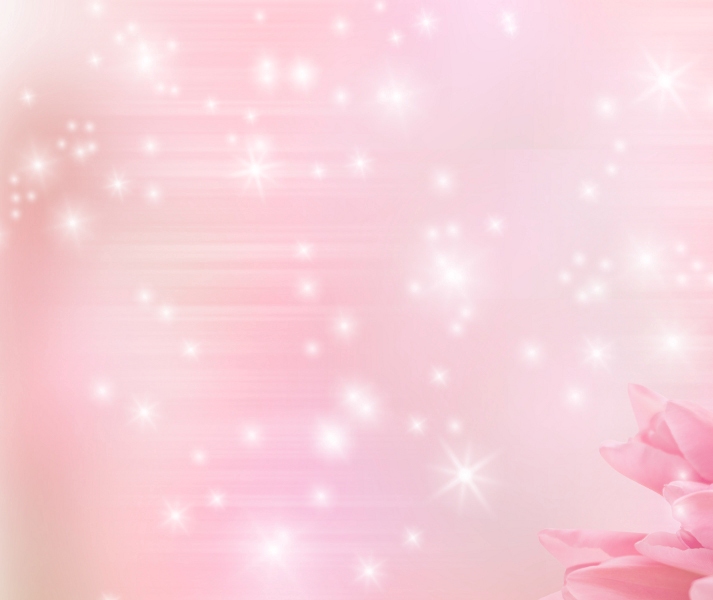 ЭССЭ ВОСПИТАТЕЛЯ.
Воспитатель для меня - это человек, желающий постоянно совершенствоваться, меняться, творить, потому что жизнь детского сада не может существовать без творчества, движения вперед, инноваций. Потребности современной образовательной системы подталкивают меня к новым творческим замыслам, к новым идеям, участию в сетевом взаимодействии. Я постоянно помню о том, что для того чтобы учить других, надо учиться самому, чтобы воспитывать других, надо начинать с себя, чтобы развивать других, надо самому постоянно развиваться и всё это должно приносить радость и удовольствие. 
 Одним из важнейших факторов, влияющих на профессионализм воспитателя, является, на мой взгляд, самообразование. Поиск новых приёмов, методов и технологий актуален особенно в наше время. Ребёнка - представителя нового поколения практически невозможно заставить что-то сделать, если с ним не договоришься или не заинтересуешь. Следовательно, необходимо выбирать такие технологии, которые давали бы возможность это осуществить. В своей работе я использую проектную деятельность, ИКТ. Ребенок должен видеть в воспитателе умного, знающего, думающего человека. А для этого, хороший воспитатель знает во много раз больше, чем предусматривает программа. Глубокие знания, общий кругозор, интерес к проблемам и новинкам  воспитания – все это необходимо воспитателю, чтобы раскрыть и показать малышу мир в  разнообразии его предметов, красок и отношений.
В проектной деятельности мы с детьми экспериментируем, исследуем, наблюдаем, познаем и играем, используя инновационные технологии, которые помогают познавать мир во всем его разнообразии. Интерактивная доска «шагает» рядом с нами каждый день. Применение в своей работе инноваций помогает мне воспитывать свободную успешную личность, формировать у детей способность самостоятельно мыслить, добывать и применять знания, тщательно обдумывать, принимать решения, планировать свои действия.
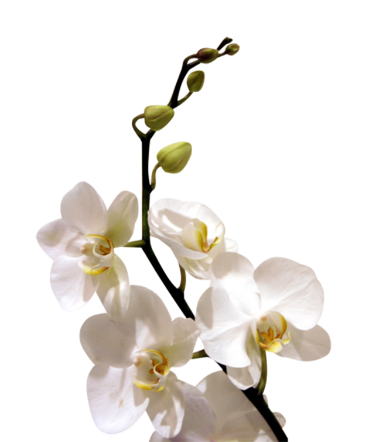 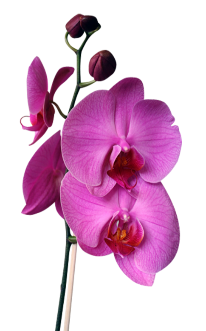 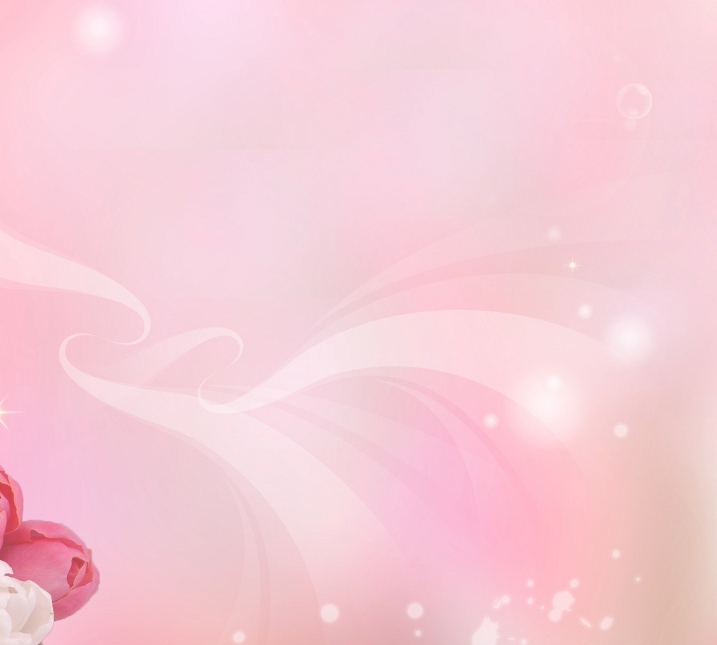 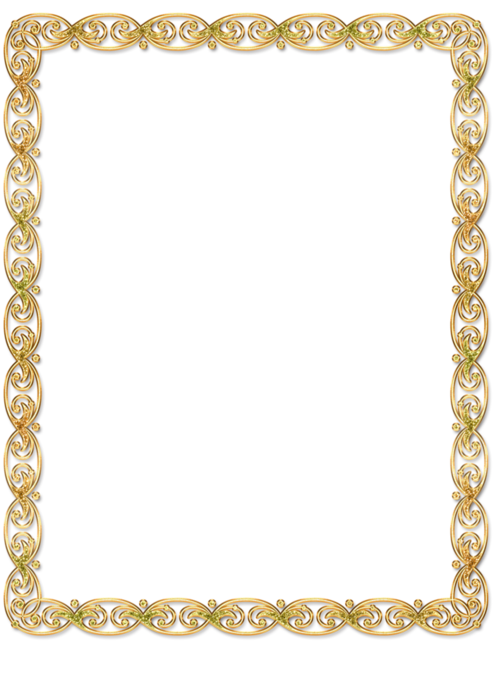 Все эти качества, на мой взгляд, позволяют детям быть открытыми для новых контактов с окружающим миром
        Воспитатель – это педагог, то есть человек, который учит, помогает познать окружающий мир. Считаю своим долгом передать детям, заложить в них те качества, которыми обладаю сама. А эти качества, на мой взгляд, развиваются через любовь к Родине, к природе. 
        Быть воспитателем – это значит помочь ребенку увидеть и услышать красоту природы, научиться наслаждаться ею. Я учу своих воспитанников не просто видеть эту красоту, но и сочувствовать, сопереживать, оказывать посильную помощь, то есть быть неравнодушными. Ведь все большое начинается с малого: с не срубленной елочки, с не затоптанного цветка, с не разоренного гнезда. 
        В основе работы воспитателя лежит любовь. Любовь – именно на ней держится наша планета Земля. Но слова любви к детям – это еще не любовь. Там где слова не живут с поступками, появляются пострадавшие и ищутся виновные. Подлинное проявление любви, сердечности, душевности и отзывчивости – твое поведение и поступки по отношению к своим родным, своей семье, коллегам и как лакмусовая бумажка – к детям. Дети тонко чувствуют твою искренность, чутко откликаются на доброту и теплые слова. Еще тоньше чувствуют ложь и лицемерие.
Я верю в могучую силу любви к детям. «Смотри с любовью на мир и людей, и он так же будет смотреть на тебя».  Считаю, что надо быть честной по отношению к себе. И тогда все твое вернется многократно увеличенным.
        Мне важно, что люди доверили мне самое дорогое, что у них есть – своих детей.
        Конечно, труд воспитателя может быть трудным, нелёгким, отнимающим порой и физические, и моральные силы, но рутинным, неинтересным его не назовёшь. 
        За годы моей педагогической деятельности я никогда не сожалела о том, что моя жизнь проходит среди детей. Эта профессия заставляет меня забывать все проблемы и огорчения, ощущать себя всегда здоровой, энергичной, молодой и всегда находиться в мире неповторимого, сказочного детства. Я люблю свою профессию, нашла в ней своё призвание и утвердилась в этом.
                               А это значит - я счастливый человек!
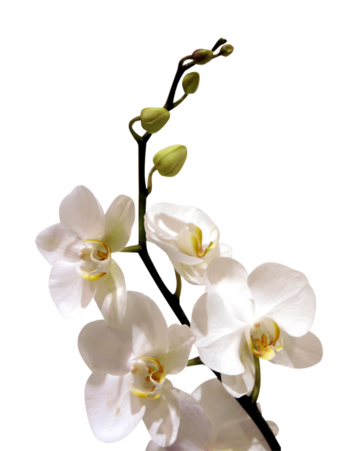 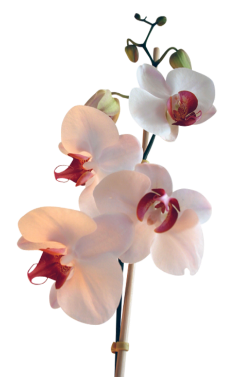 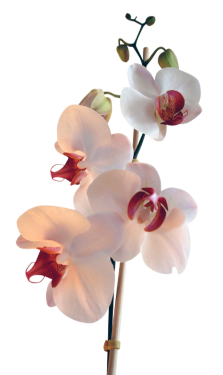 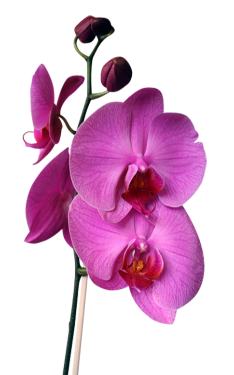 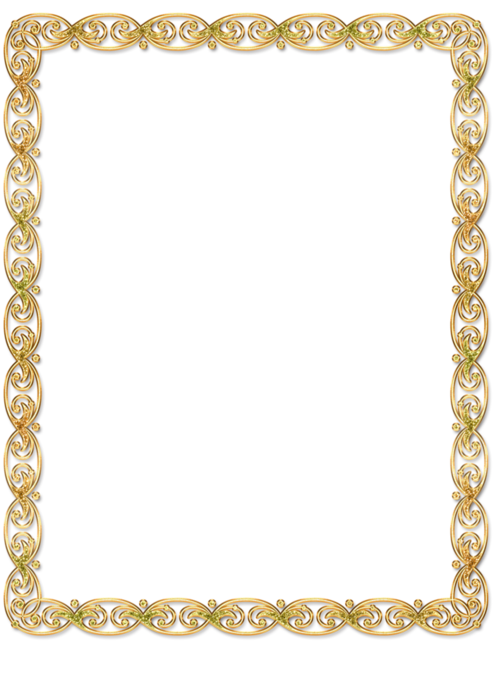 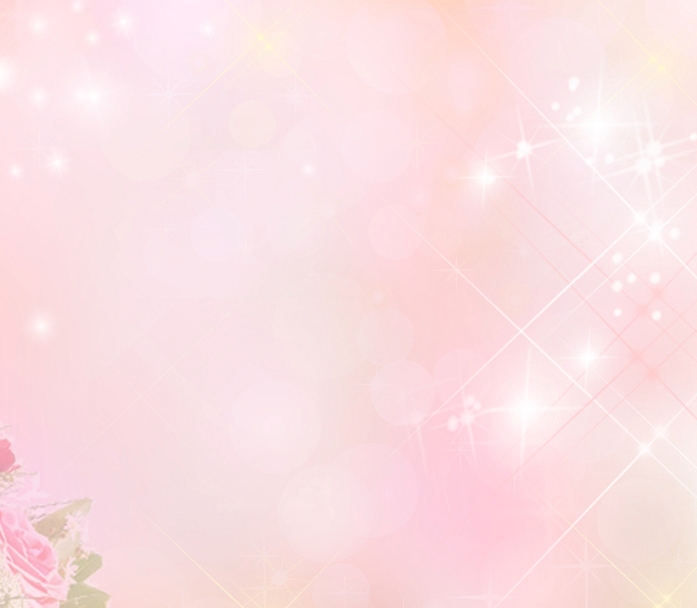 Педагогические технологии
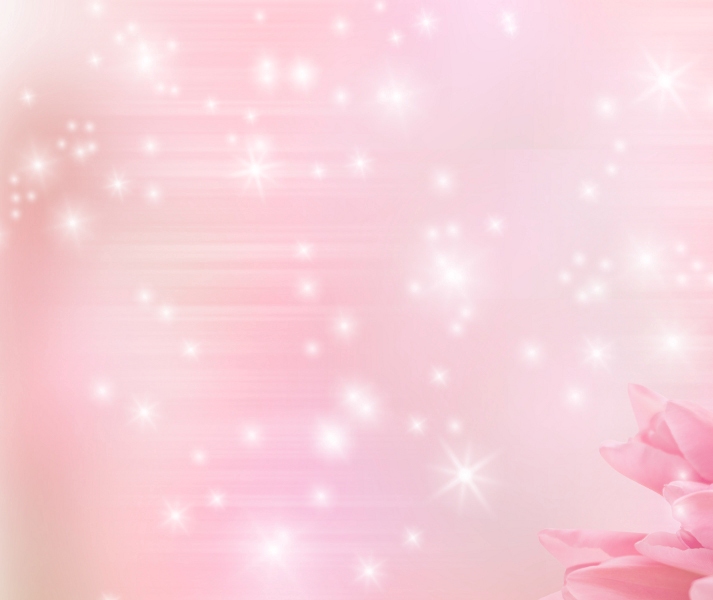 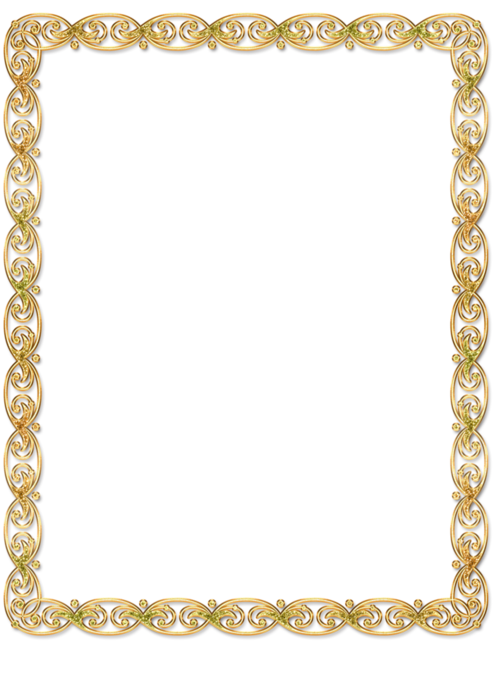 Информационно-коммуникативные        
                      технологии
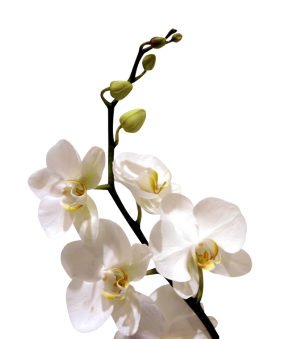 .
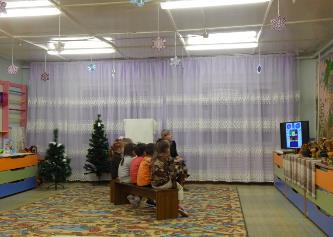 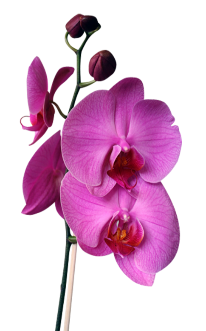 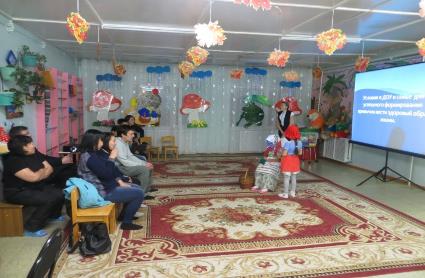 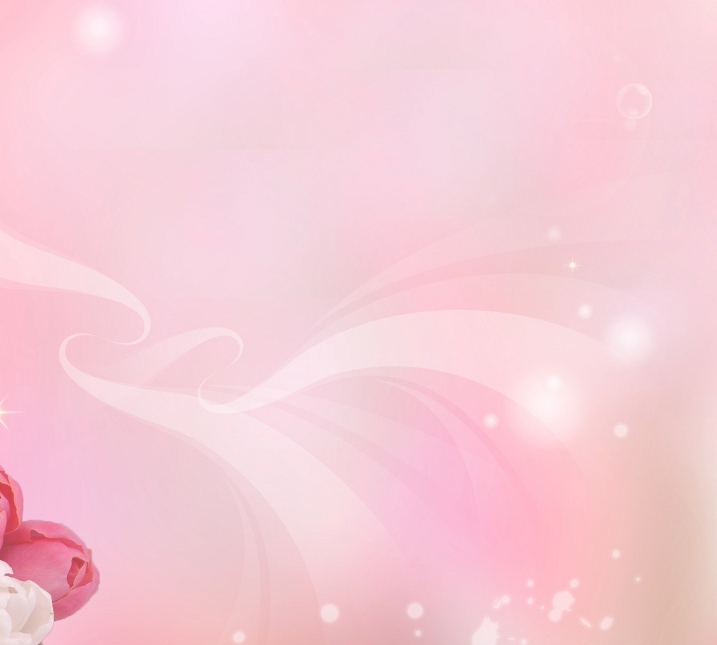 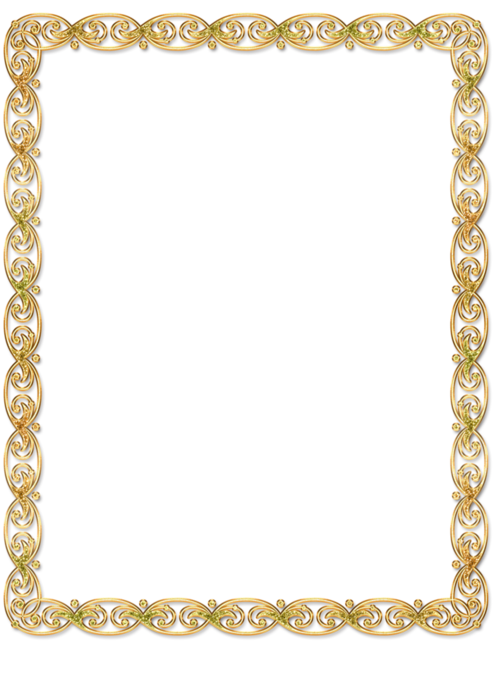 Здоровьесберегающие технологии
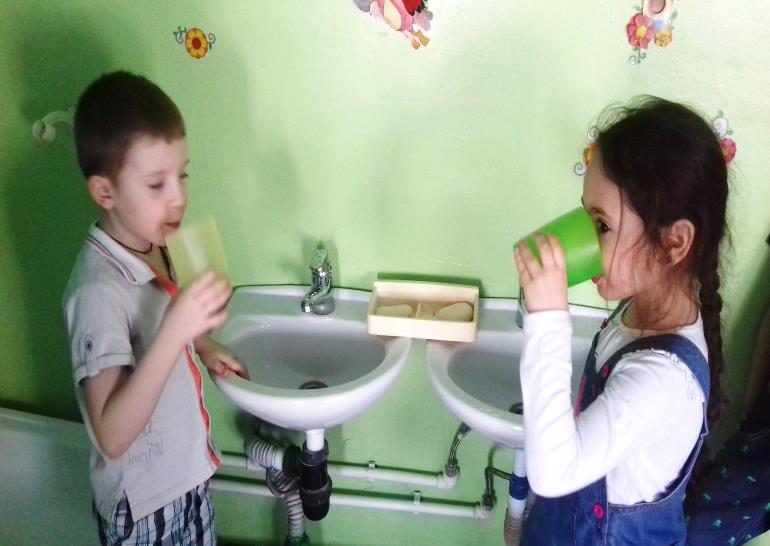 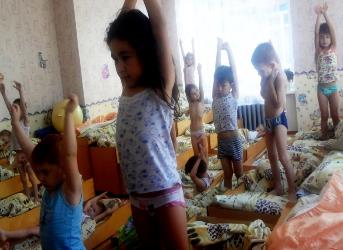 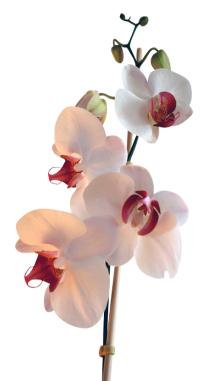 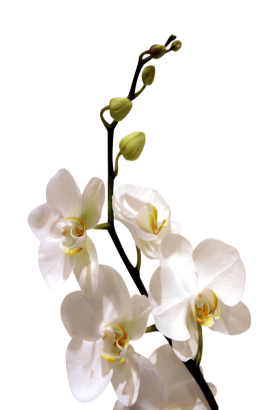 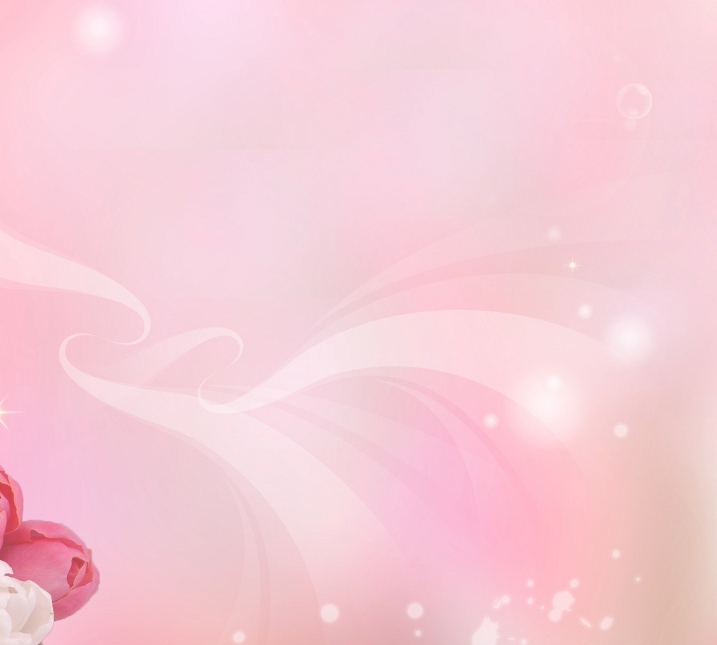 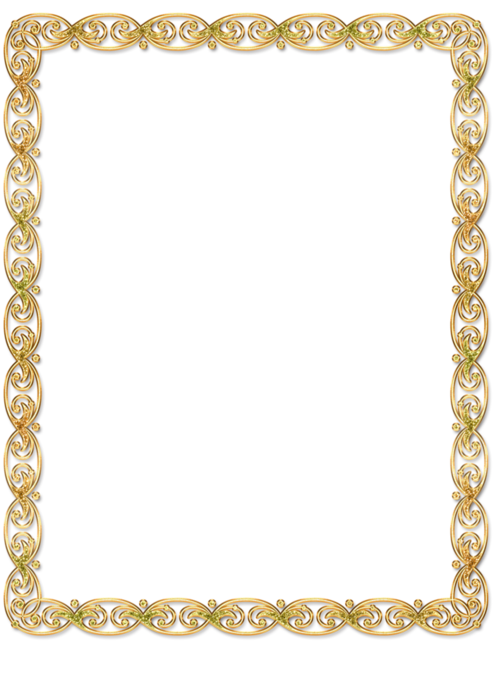 Здоровьесберегающие технологии
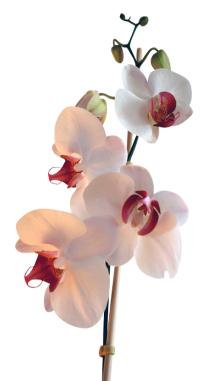 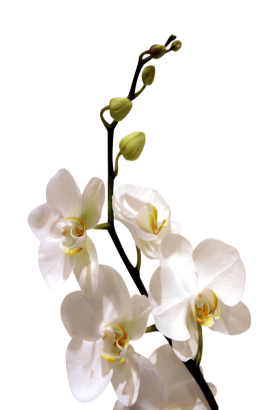 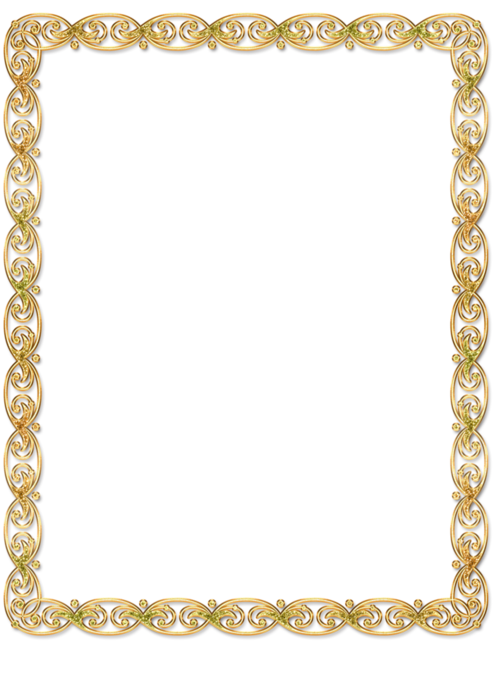 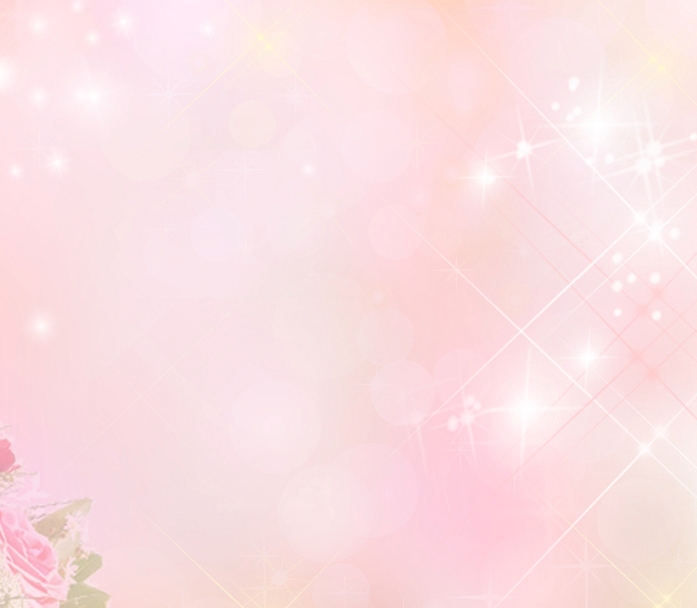 Проектные методы и технологии
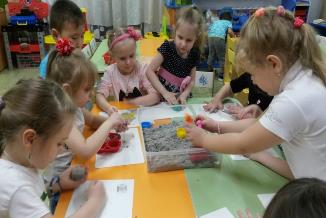 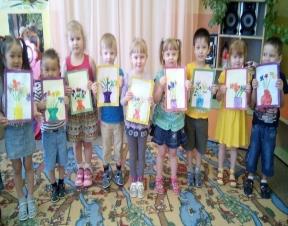 «Поздравляем выпускников»
«Песок сквозь пальцы»
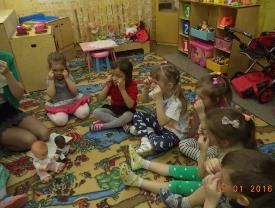 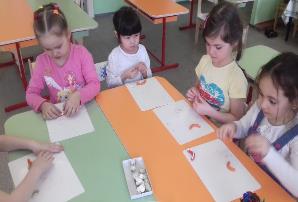 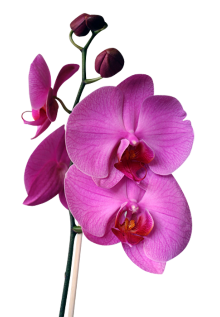 «Здоровые зубки»
«Зачем человеку кожа»
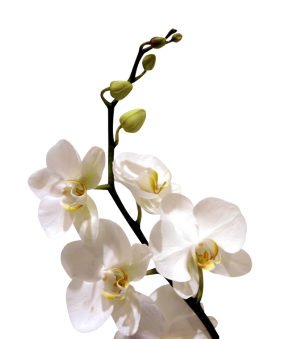 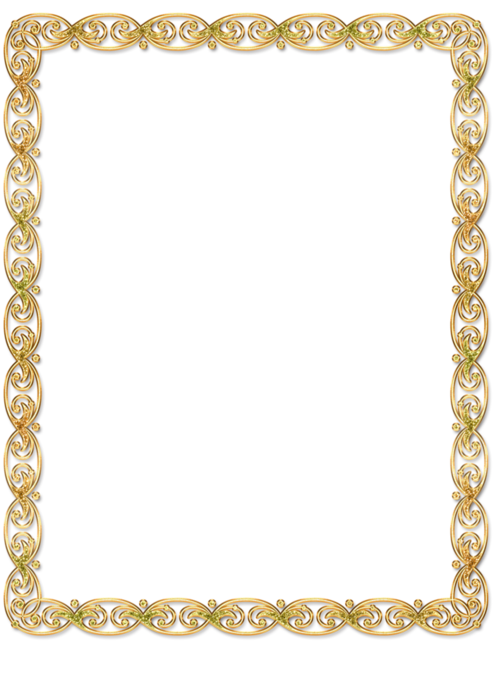 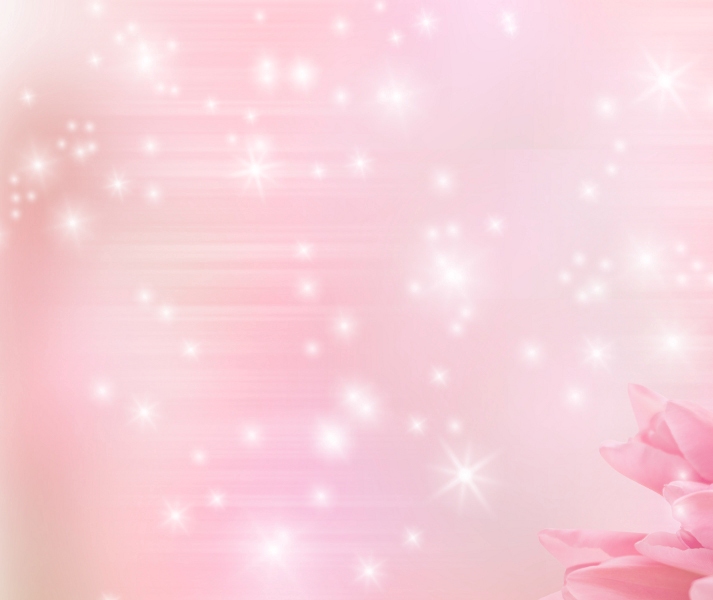 Поли - художественный подход
.
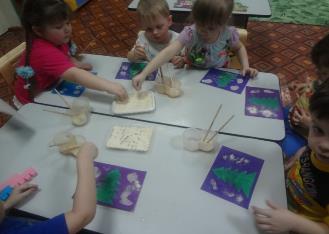 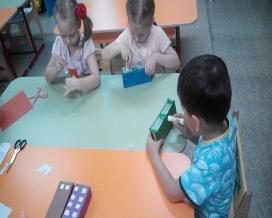 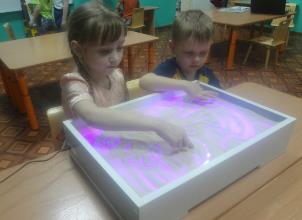 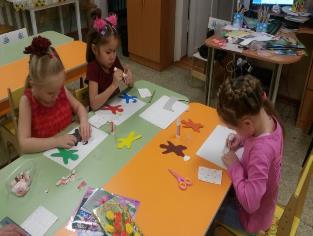 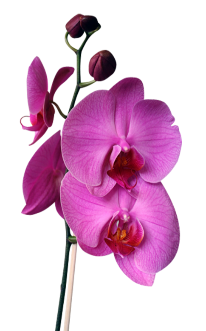 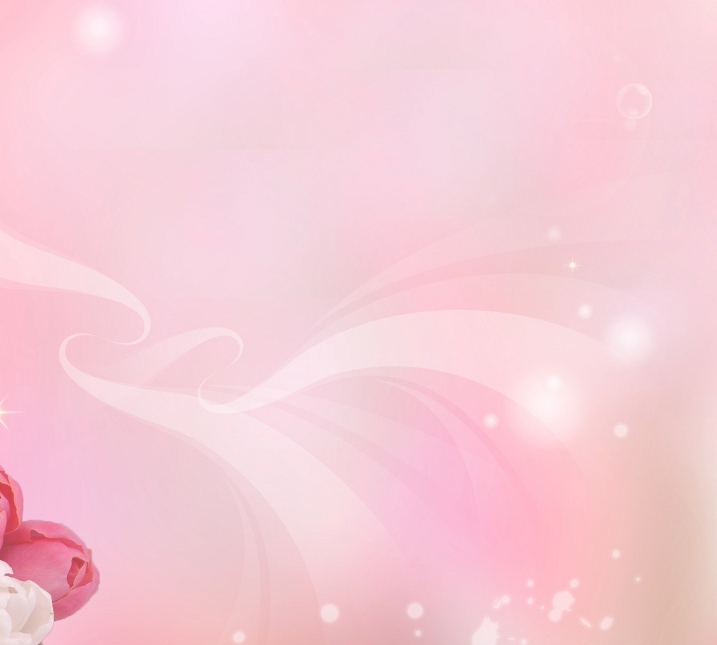 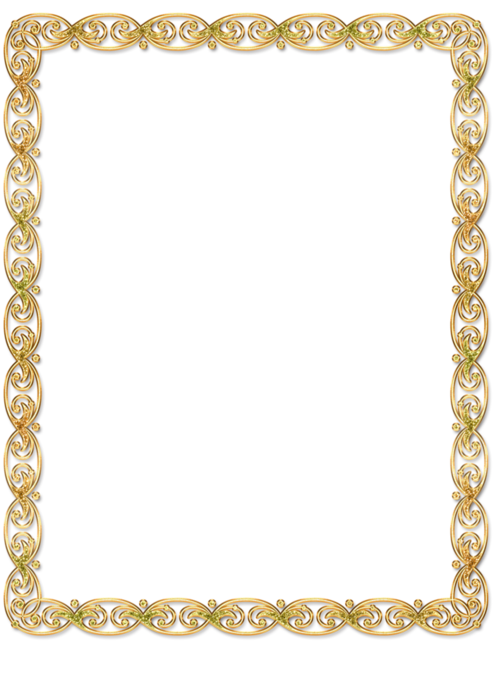 Мой девиз :Детское изобразительное творчество можно рассматривать как сознательное отражение ребёнком окружающей действительности на основе накопленного и переработанного им опыта, как способность создать образ и выразить своё к нему отношение.
Приоритетным направлением моего  
самообразования является тема :
                           
«Развитие творческих способностей дошкольников в изобразительной деятельности»
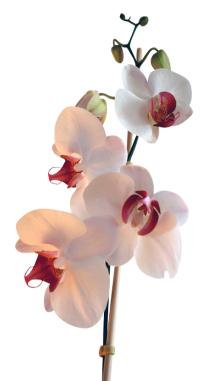 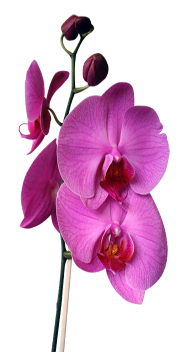 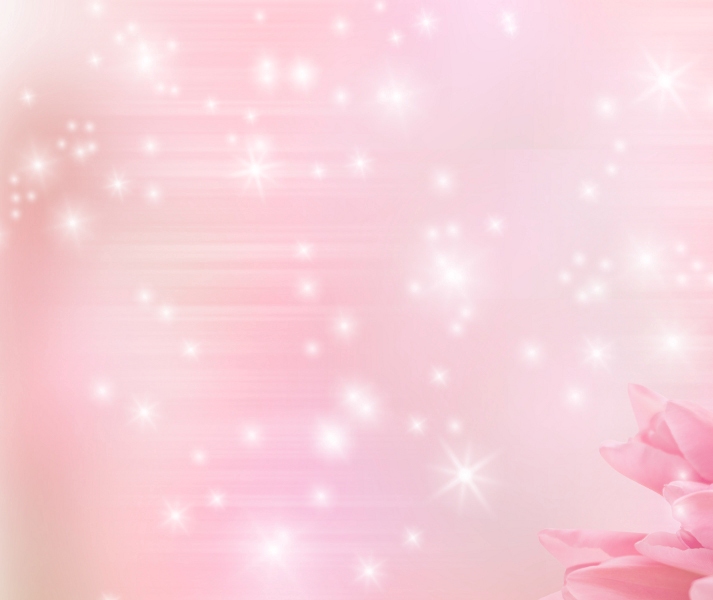 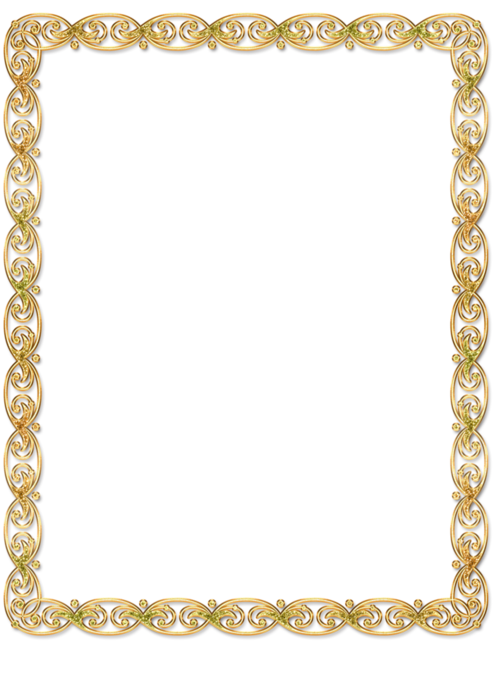 Дополнительное образование 
      Кружок «Радуга +»
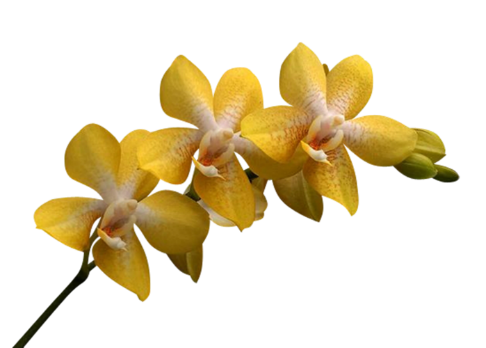 ЦЕЛЬ:
помочь ребёнку увидеть мир, пережить вместе с ним красоту, вселить в него уверенность в своих силах и зажечь огонёк радости творчества.
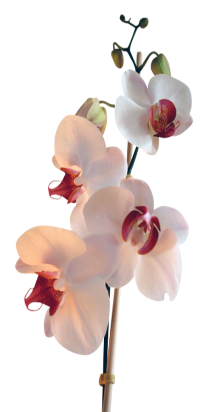 Учить самостоятельно находить соответствующие выразительные средства для воплощения замысла;
 Предоставить свободу в отражении -доступными для ребёнка художественными средствами – своего видения мира;
 Приобщать детей к наблюдению за действительностью;
 Развивать важнейшие для художественного творчества умения видеть мир глазами творца-художника;
Развивать воображение, мышление, внимание, память. 
Развивать эстетический и художественный вкус;
 Воспитывать умение радоваться успехам в выполнении работы.
Задачи:
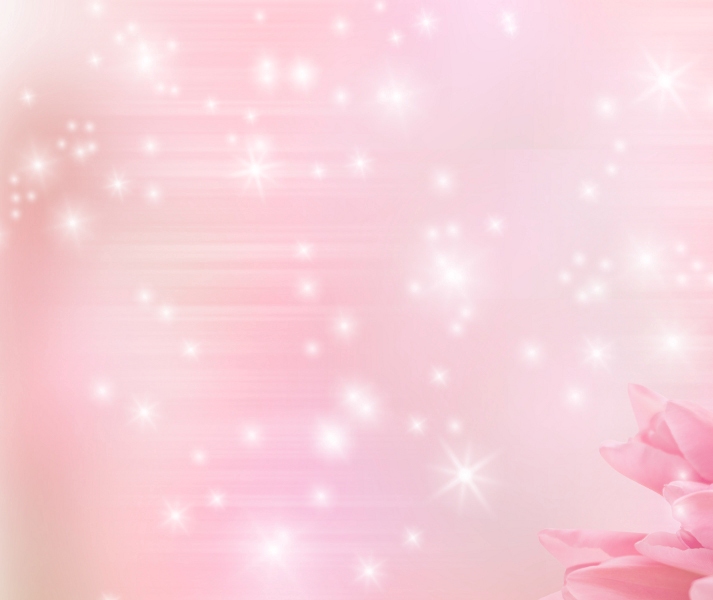 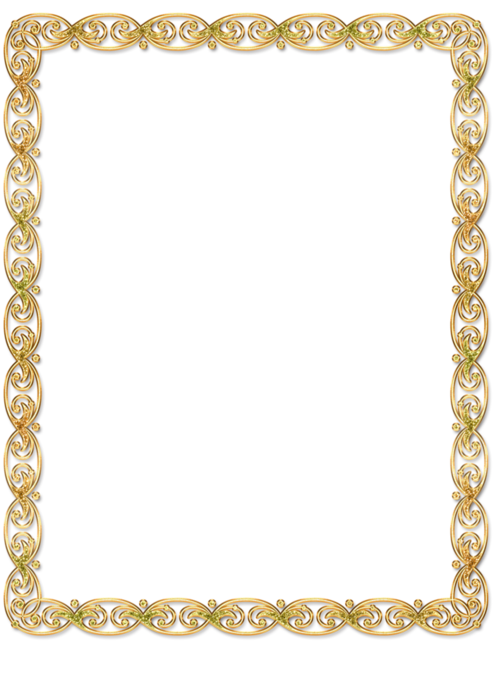 Работая воспитателем в детском саду, в своей работе я стараюсь использовать как собственные разработки, так и лучшие работы других педагогов. Распространяю педагогический опыт среди коллег на уровне сельского поселения Хатанга (детские сады, дошкольные группы в школах)
Участие в районных методических объединениях:
 Проект «Художественно – эстетическое развитие детей 5 -7 лет»   февраль 2018 г.
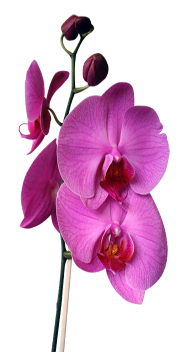 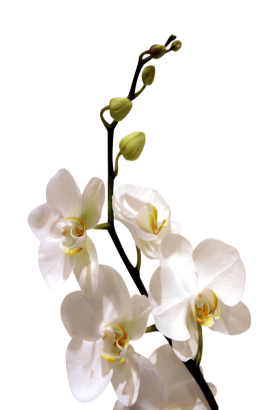 Участие в семинарах:
«Профессиональная компетентность воспитателя» 
ноябрь 2017г. 
«Развитие творческих способностей детей дошкольного возраста» 2018г.
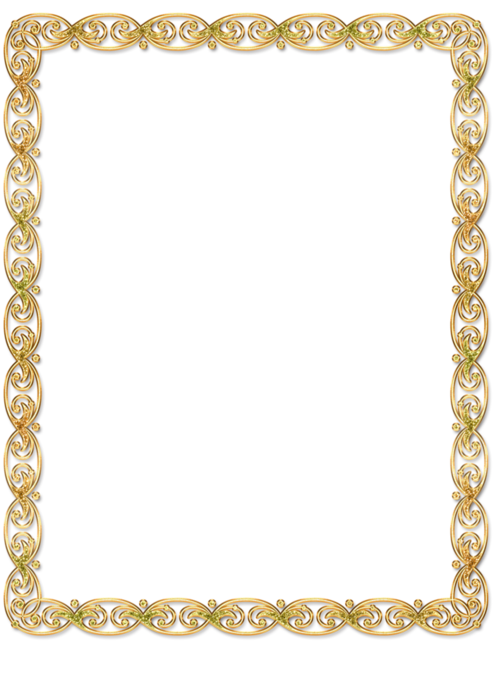 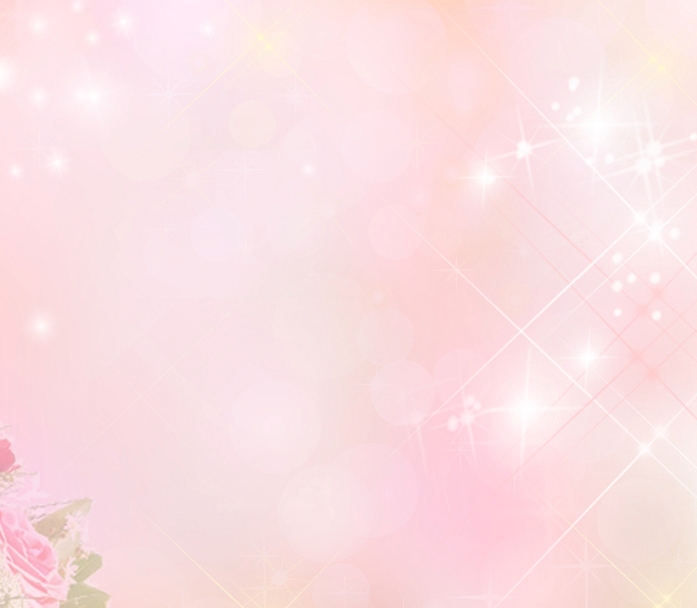 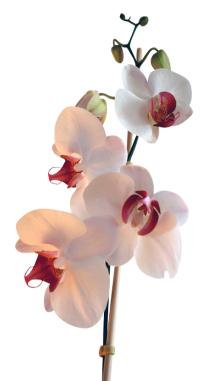 Провела открытые мероприятия:
1 «Здравствуй, песок»    -    семинар - практикум
        апрель 2015 г.
2 «Каша из топора»   -   занятие в средней группе по речевому развитию
        февраль 2016 г.
3 «Здоровье – наш бесценный дар! Его все ценят – млад и стар» - родительское собрание
         ноябрь 2016 г.
4 «Сказка про дни недели» -     занятие в старшей группе по познавательному развитию
          ноябрь 2017 г.
5 «Как устроить праздник»    - занятие по социально – коммуникативному развитию, дошкольные группы
Декабрь 2017 г.
Выступление на педсовете:
 «Формирование к привычке к здоровому образу жизни у детей дошкольного возраста»  -   доклад  ноябрь  2017 г. 
« Математика – это увлекательно»   -   доклад   ноябрь 2017 г.
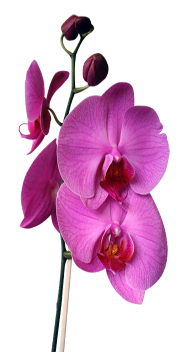 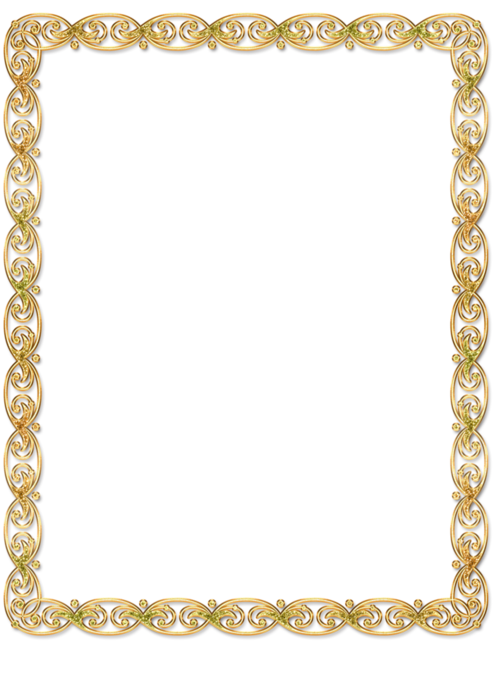 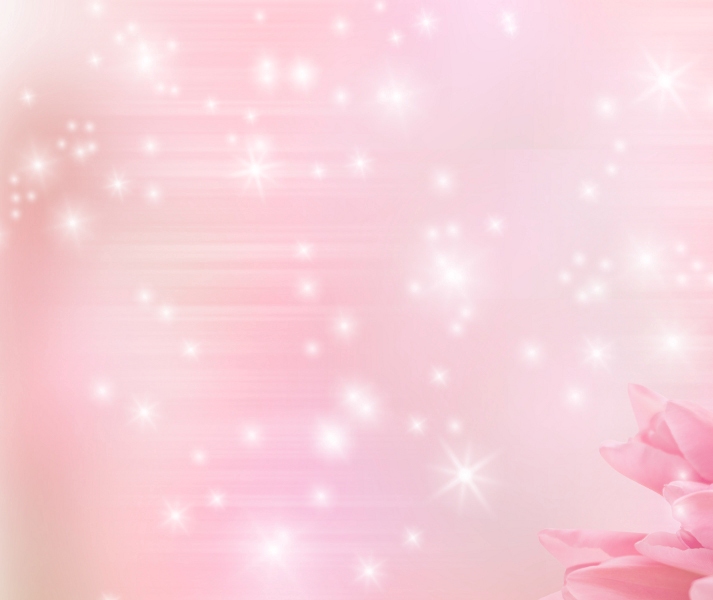 Достижение воспитанников
Очные конкурсы
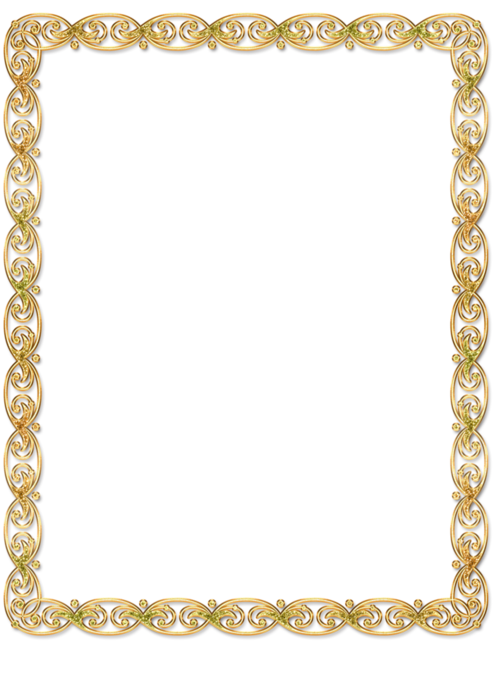 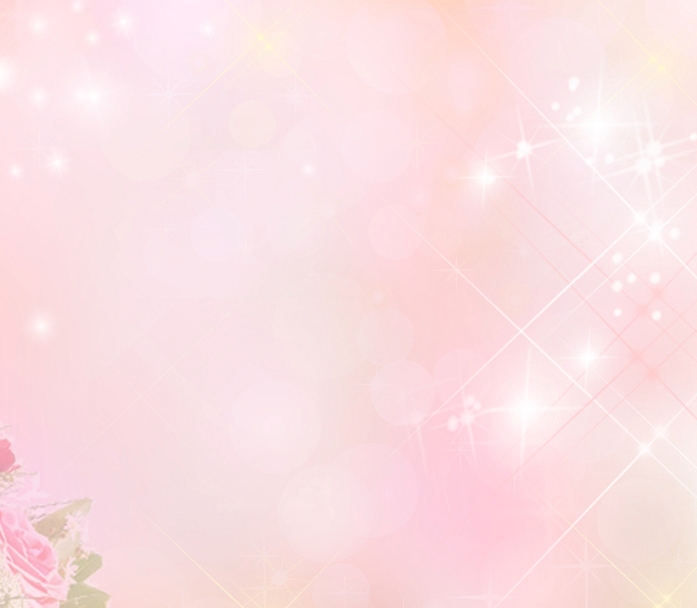 Заочные конкурсы
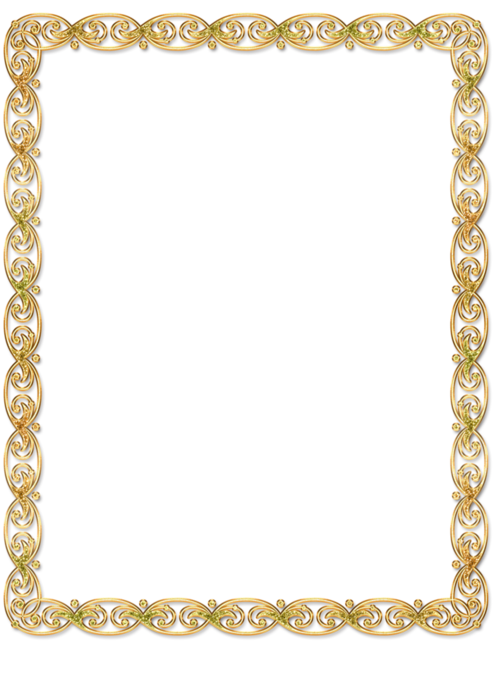 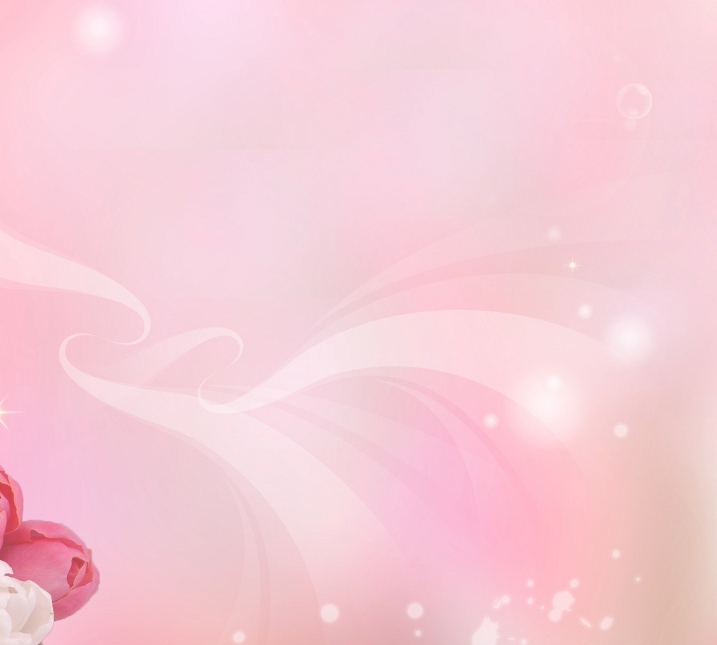 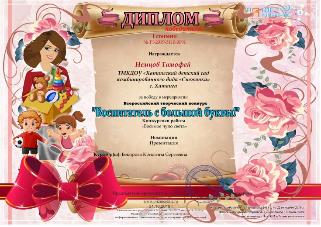 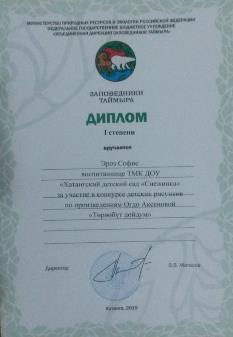 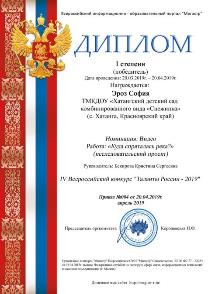 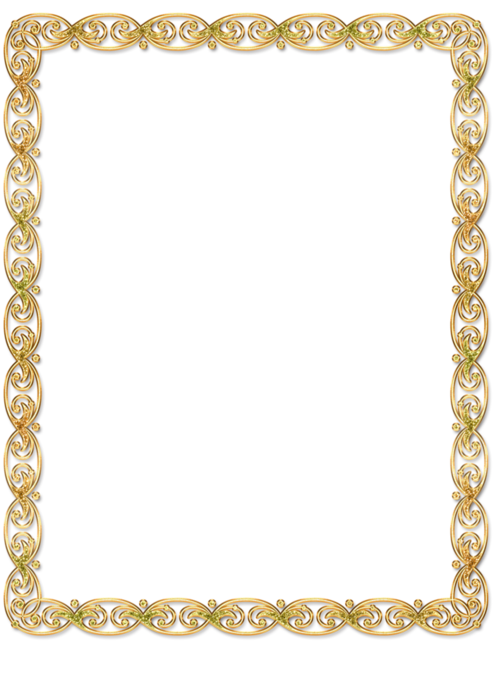 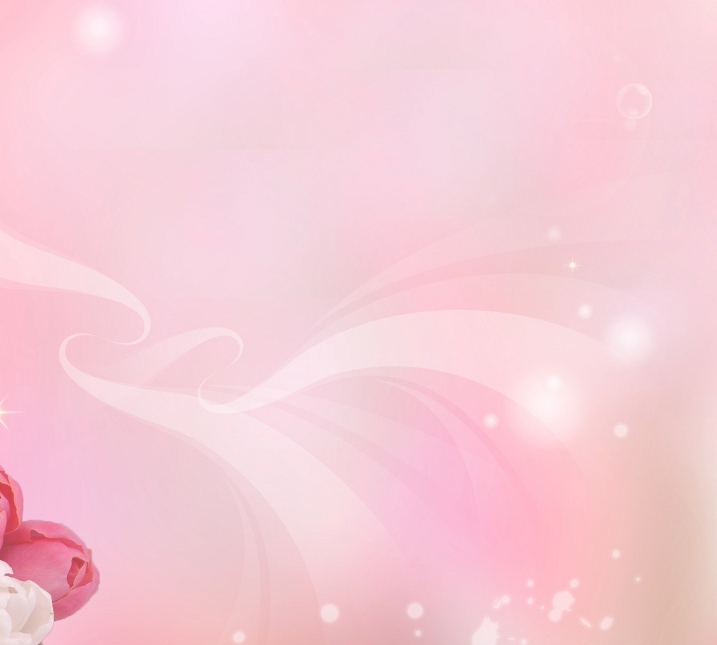 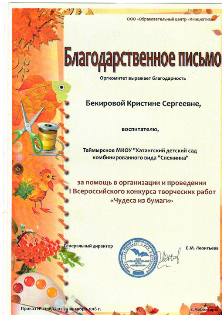 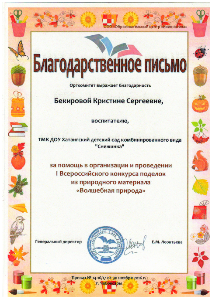 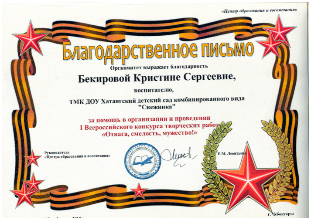 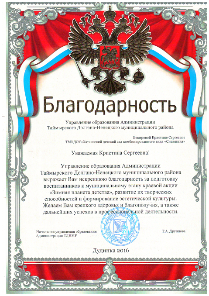 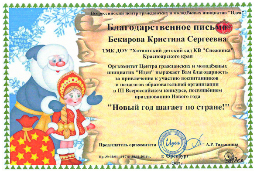 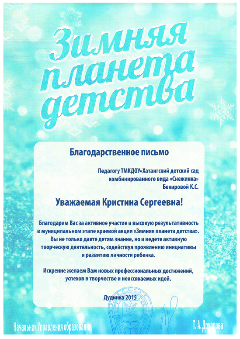 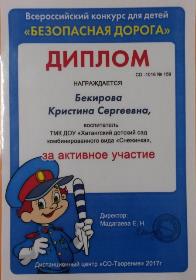 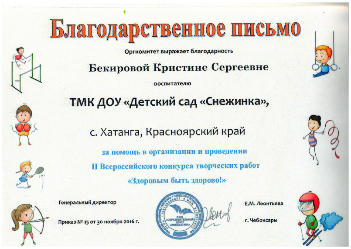 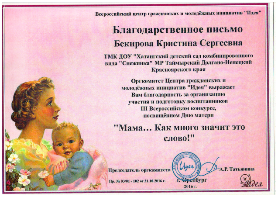 Участие в профессиональных конкурсах
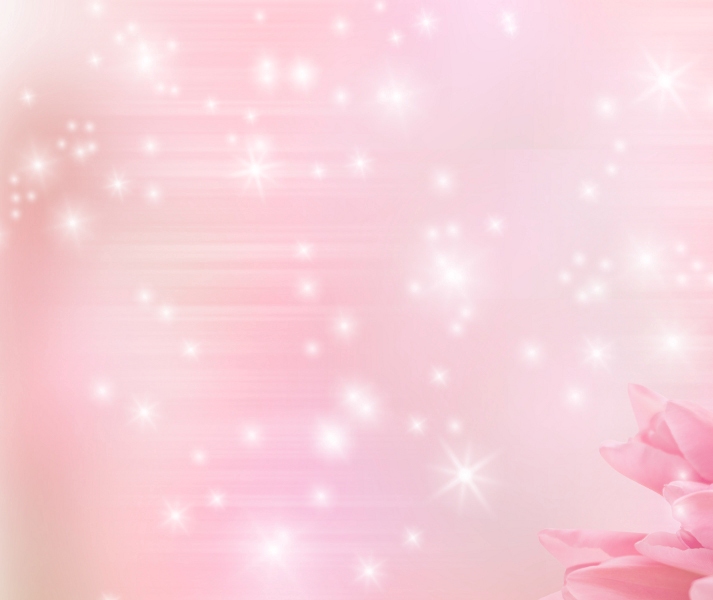 .
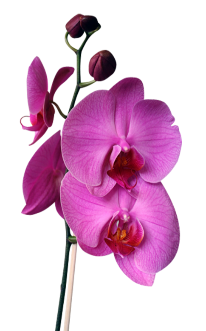 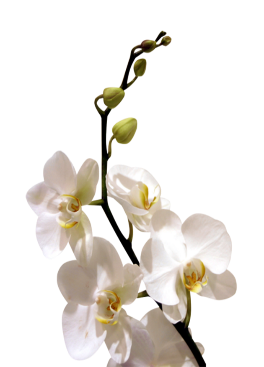 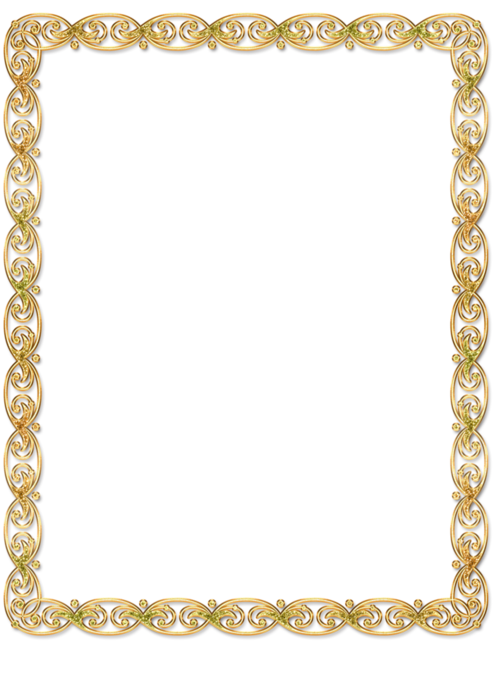 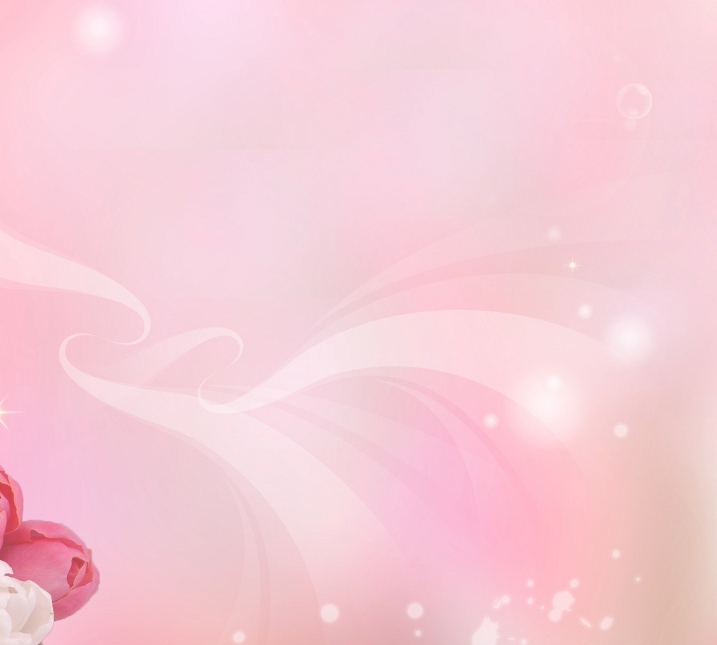 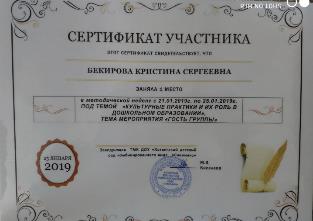 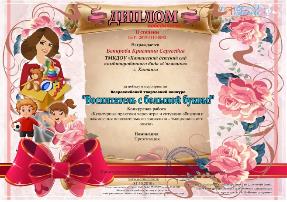 Мои 
достижения
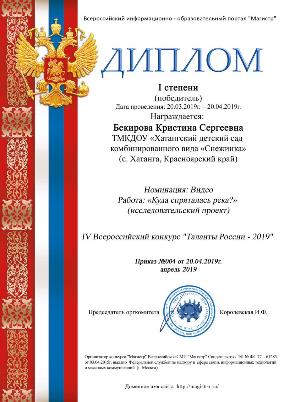 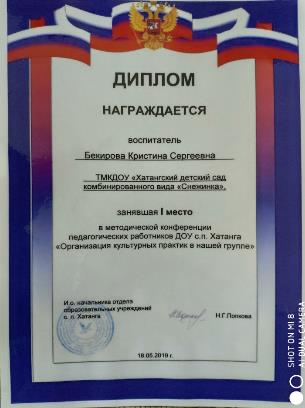 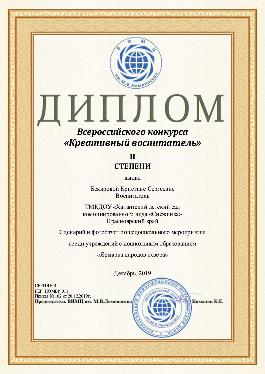 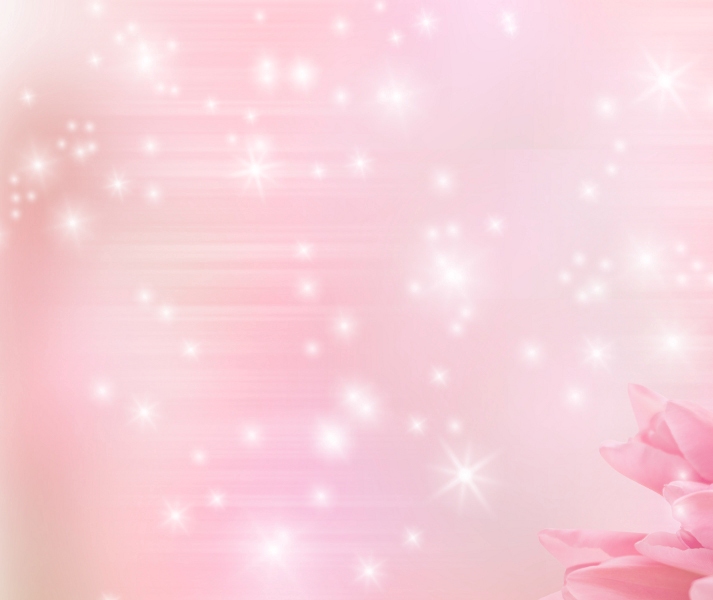 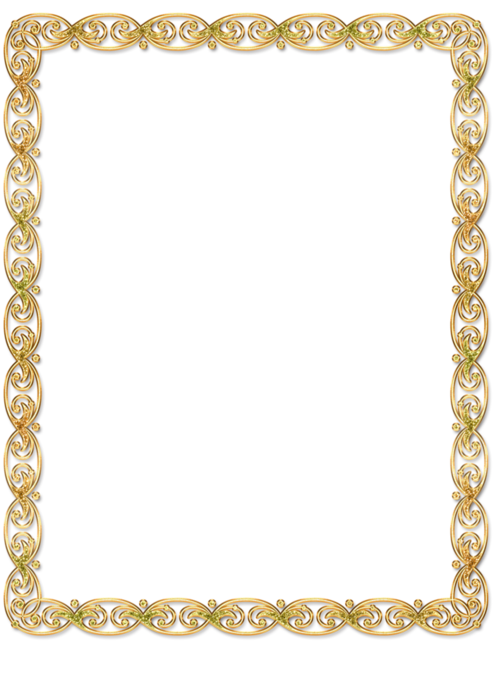 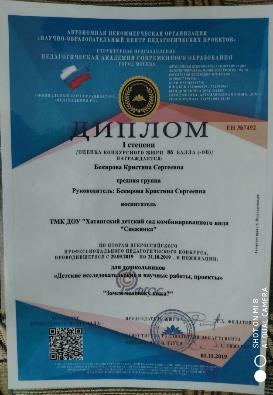 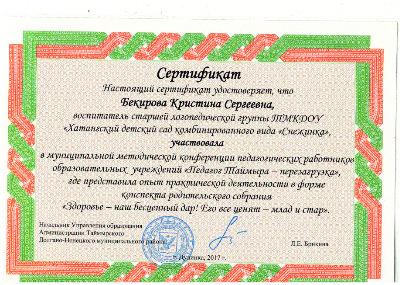 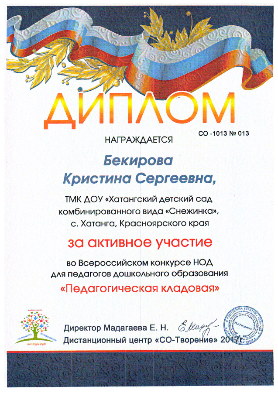 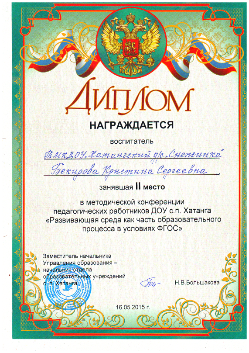 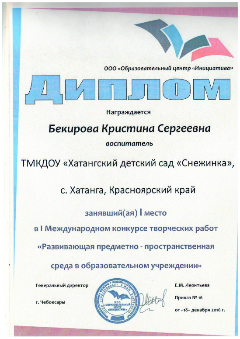 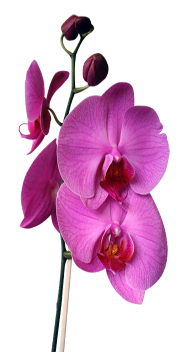 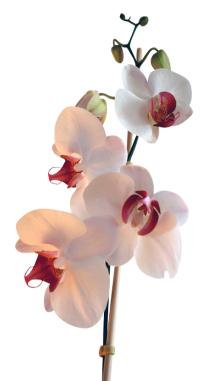 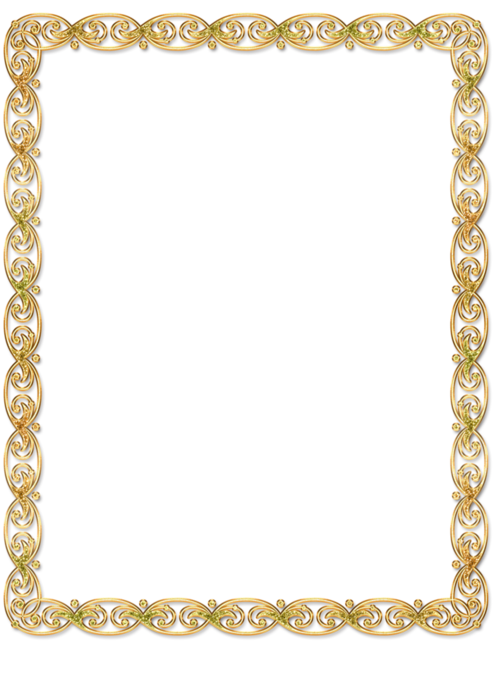 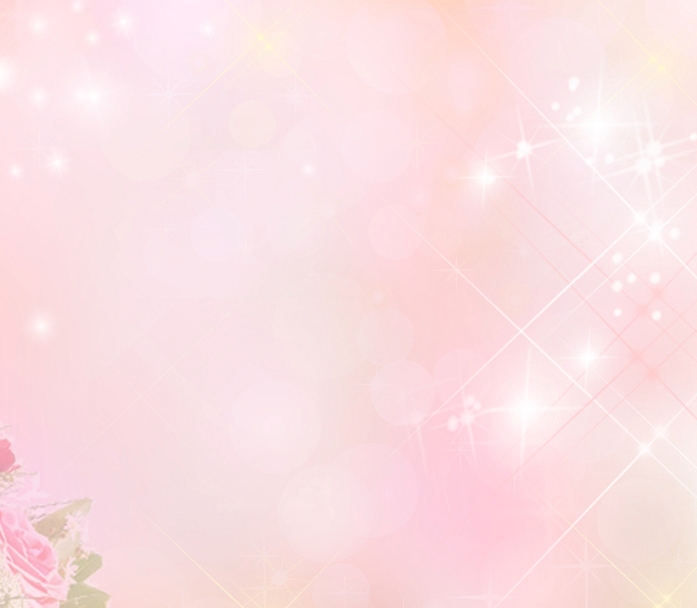 Транслирование  опыта 
профессиональной  деятельности
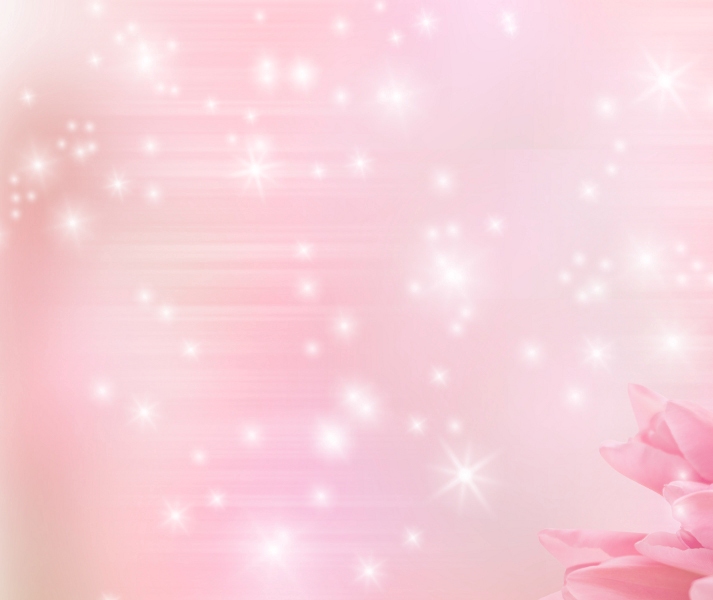 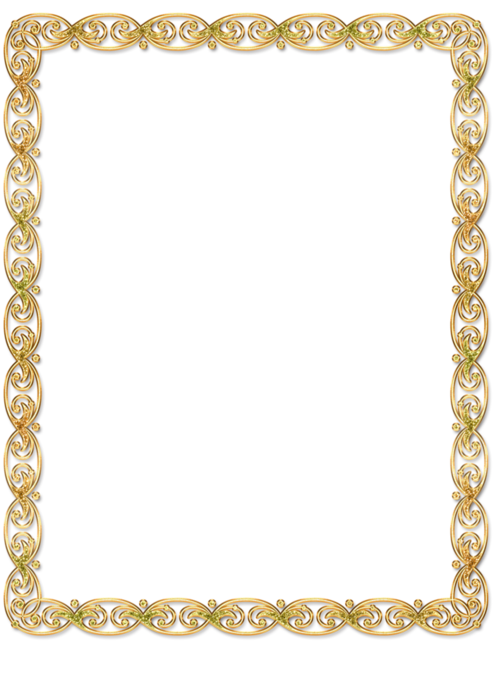 Работа с родителями
Участие родителей в проектной деятельности
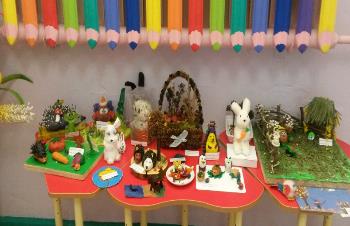 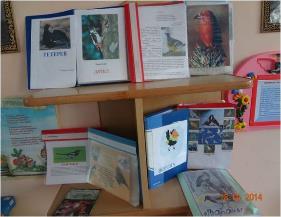 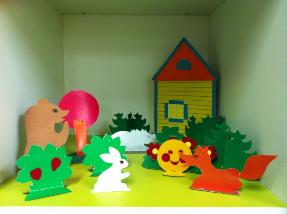 Настольный театр
книжки – малышки
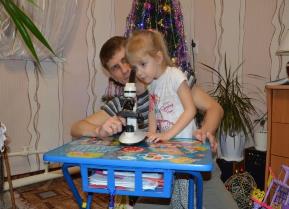 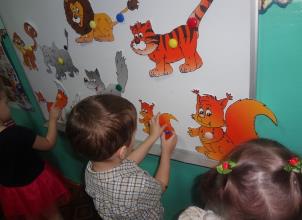 опыты, эксперименты
Дидактические игры
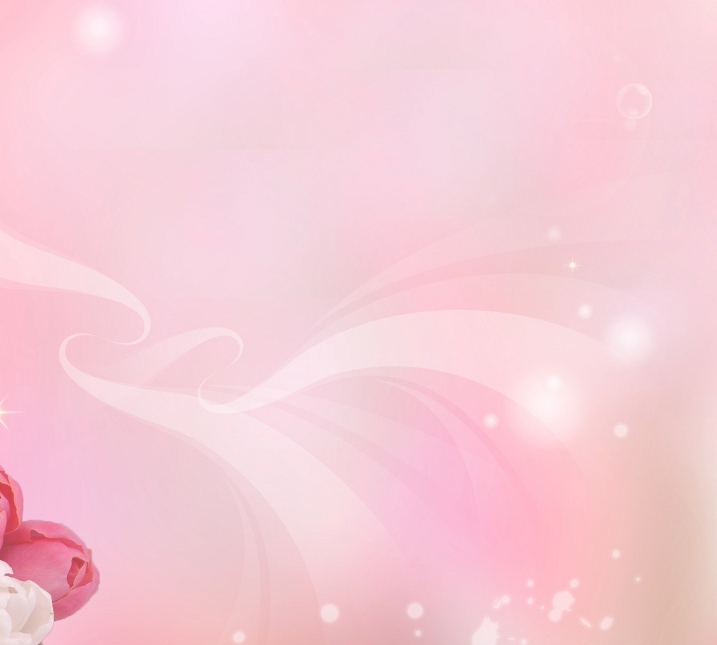 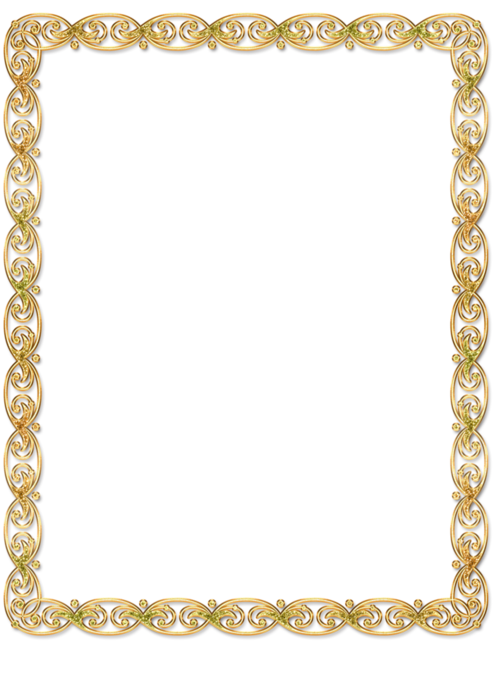 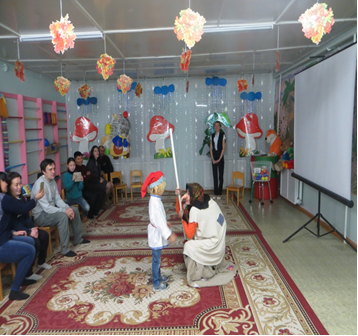 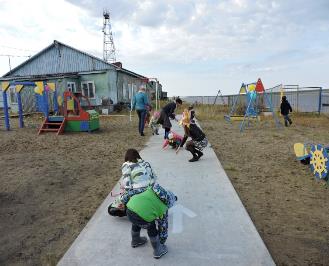 Развлечения, досуги,  посиделки, родительские собрания
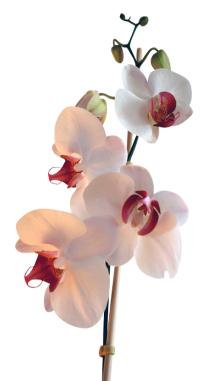 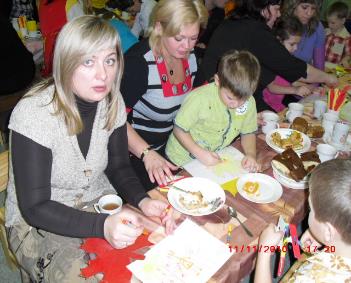 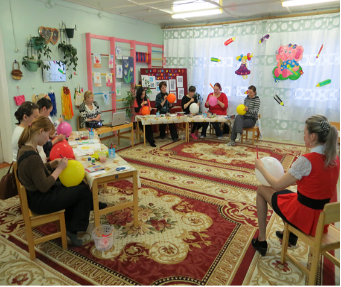 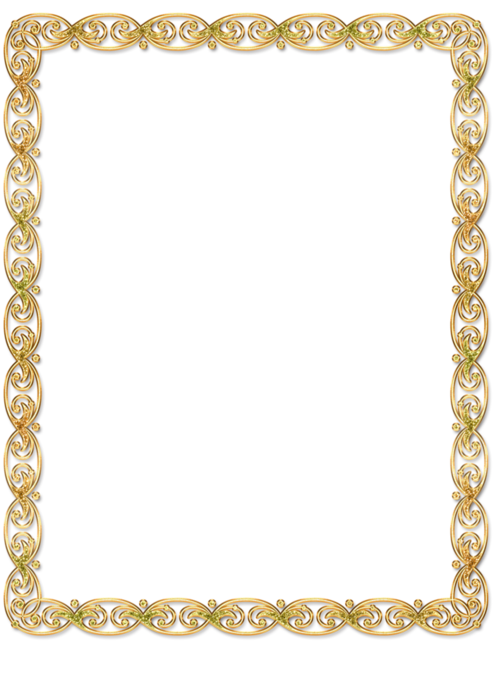 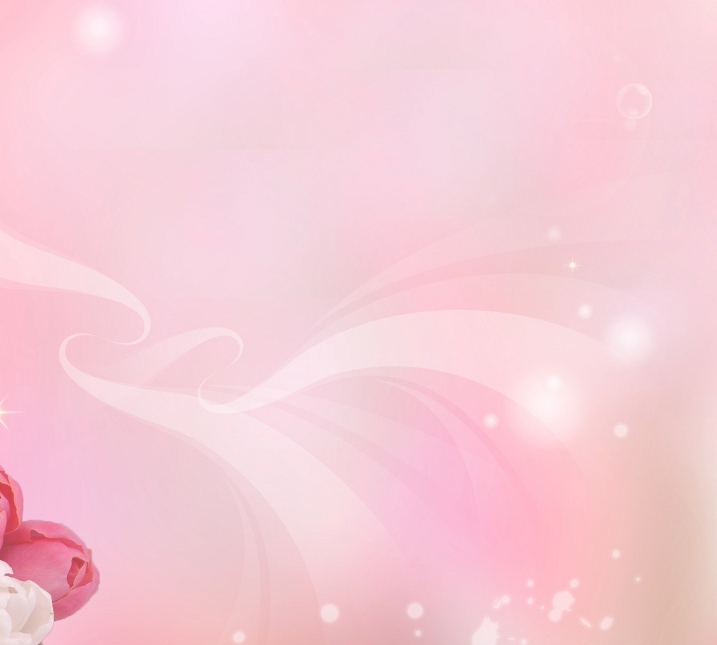 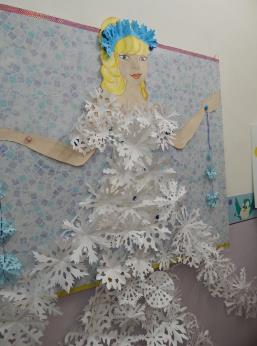 Участие родителей
   в общественной жизни детского сада
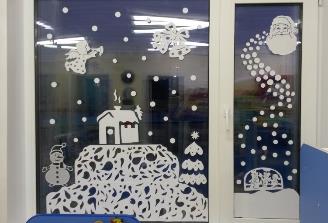 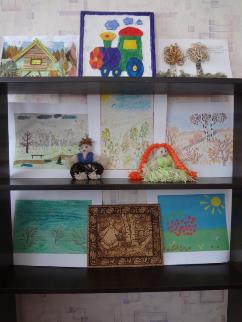 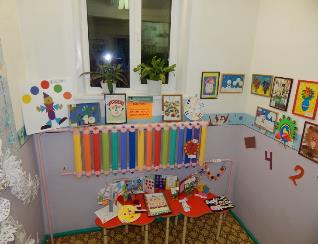 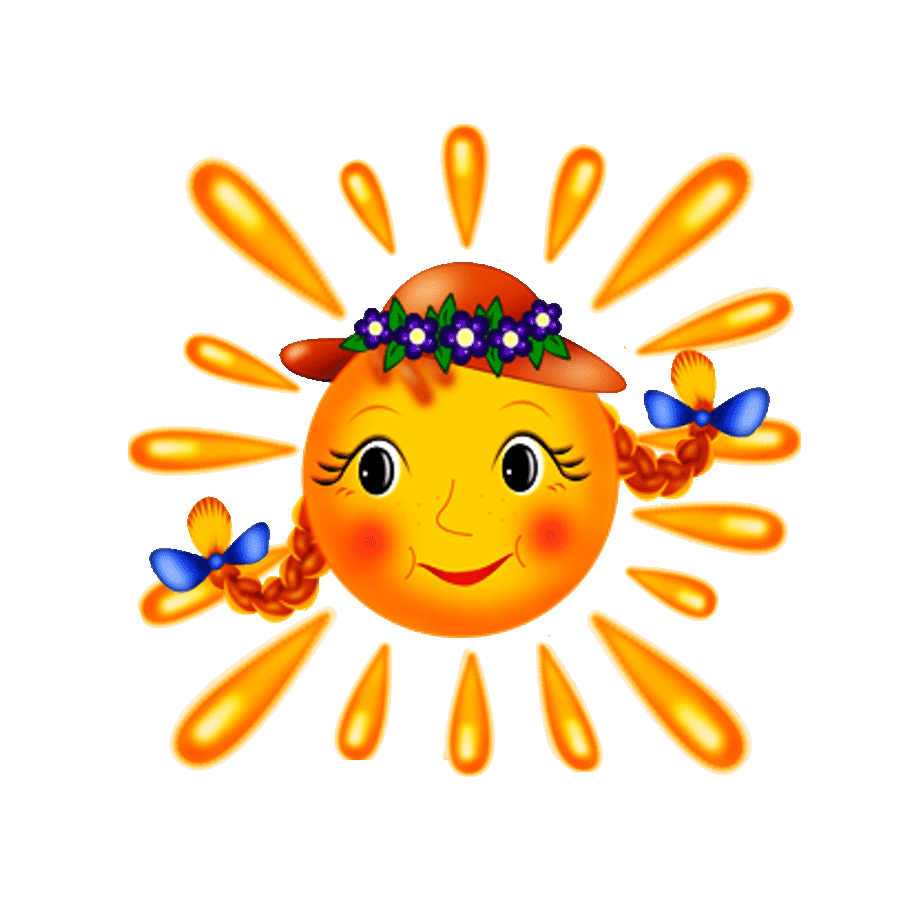 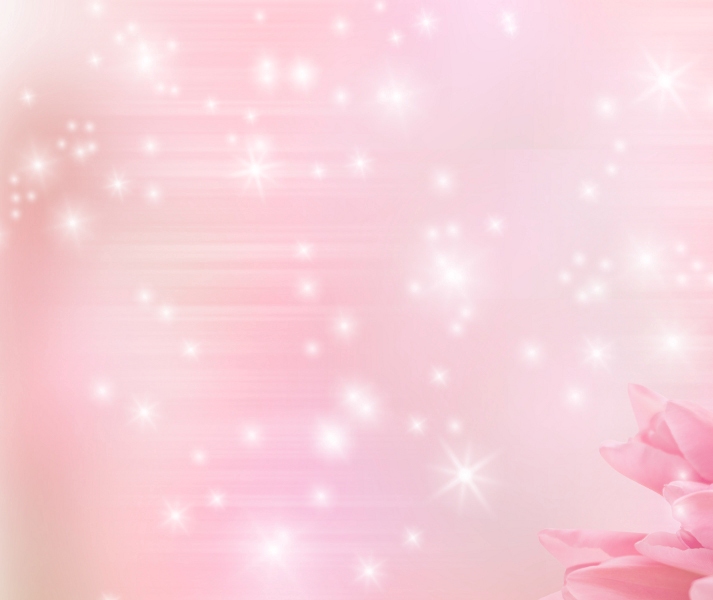 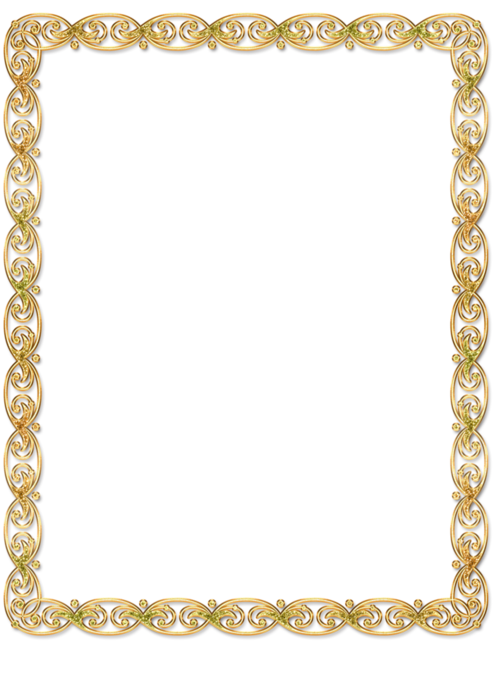 Спасибо за внимание!
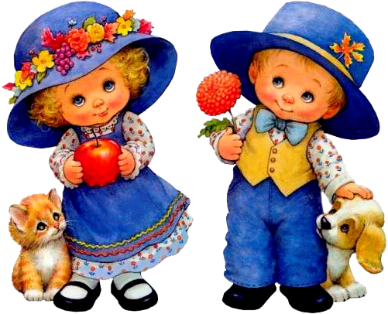 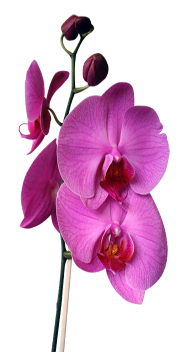 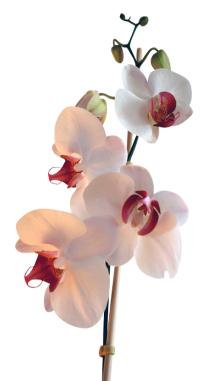